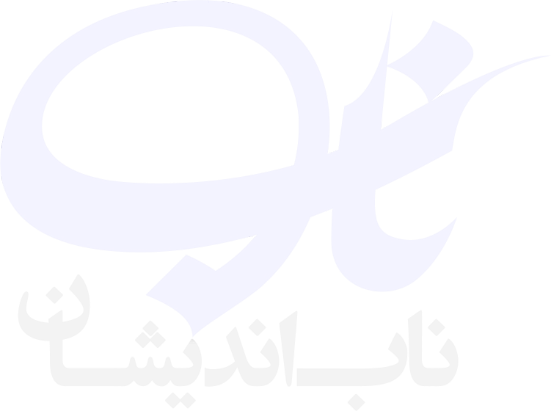 تفکر ناب:
مفاهیم اصلی
کاظم موتابیان
موسسه ناب اندیشان
1
هدف شما از حضور در این دوره چیست؟
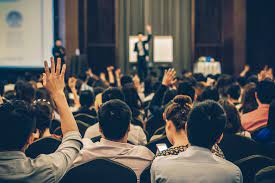 چیزهای تازه یاد بگیرم.
شرکت مرا فرستاده است.
ما مشکل داریم و امده ام به سازمانم کمک کنم که مشکلات خود را واقعا حل کند به شکلی که به جای خود بازنگردند
2
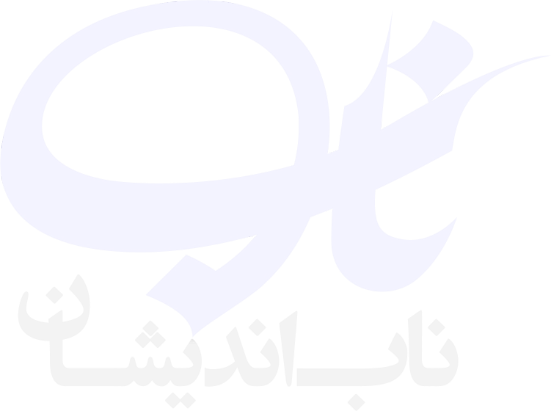 ناب چیست و چگونه به شما کمک می‌‌کند؟
انجام بیش ترین با کم ترین
بیش ترین از چه چیزی؟ آنچه که واقعا مشتری می خواهد.
کم ترین از چه چیزی؟ از منابع تولید.
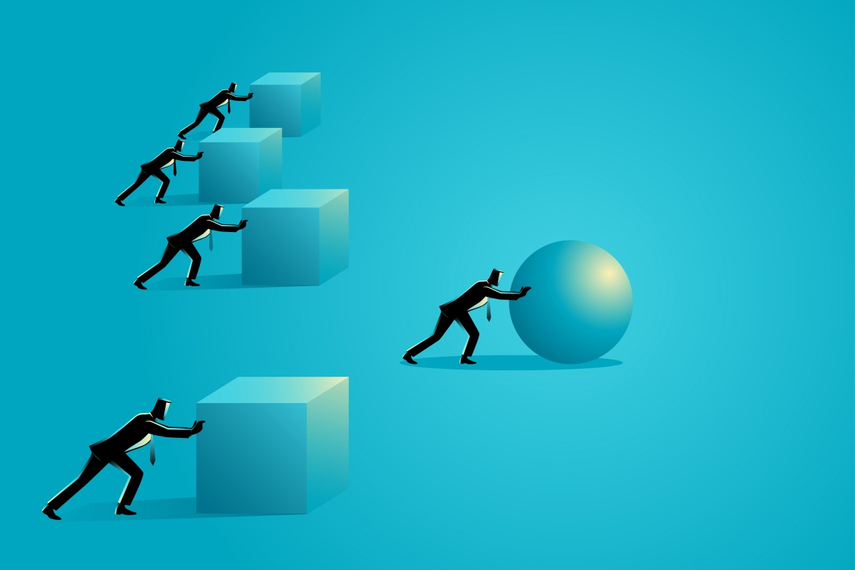 3
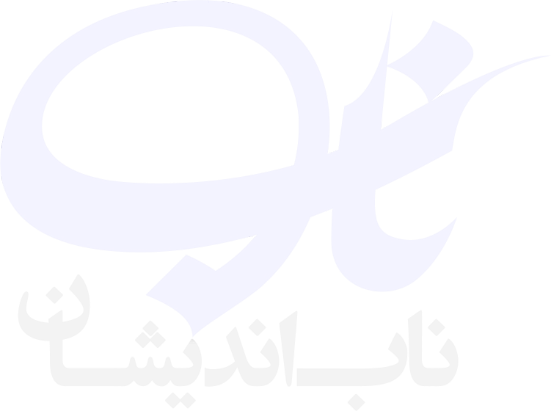 معنای دقیق‌تر ناب
تولید و ارائه دقیقا آنچه که مشتری می خواهد
دقیقا در زمانی که می خواهد
دقیقا به میزانی که می خواهد
با قیمتی کاملا رقابتی 
در حالی که همه خشنود باشند
مشتریان، مالکان، کارکنان، تأمین کنندگان و کل جامعه
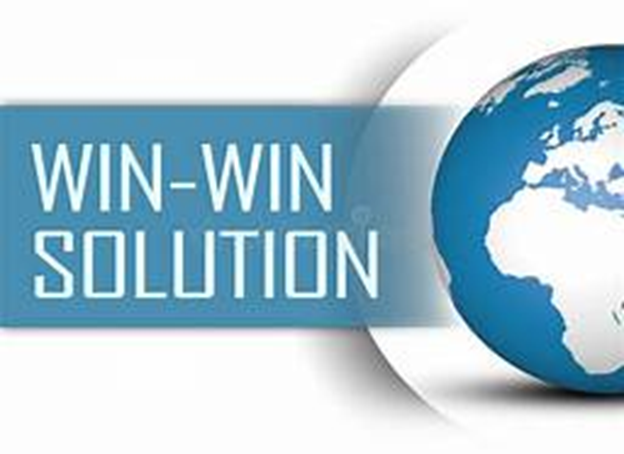 4
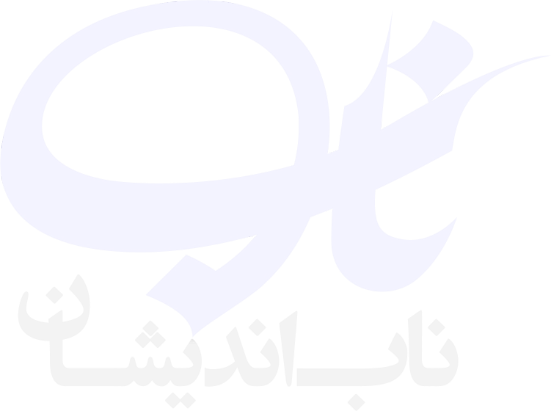 چگونه ناب شویم؟
مشکلات وضع موجود را حل کنیم.
چگونه؟
مشکلات را شناسایی کنیم.
ریشه مشکلات را حذف کنیم.
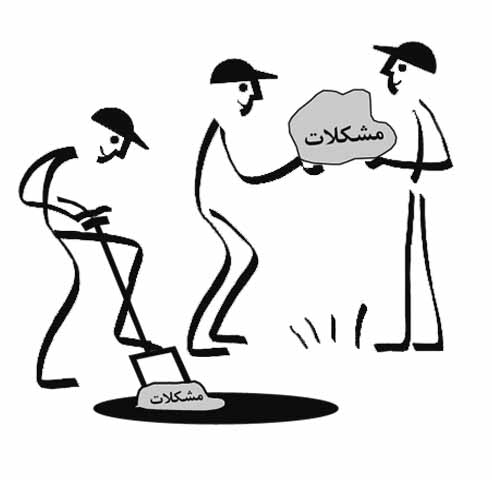 ریشه
ریشه
5
پنج اصل تفکر ناب برای شناسایی ریشه مشکل و حذف آن
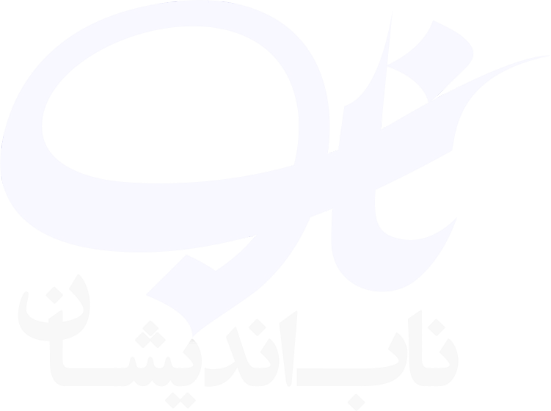 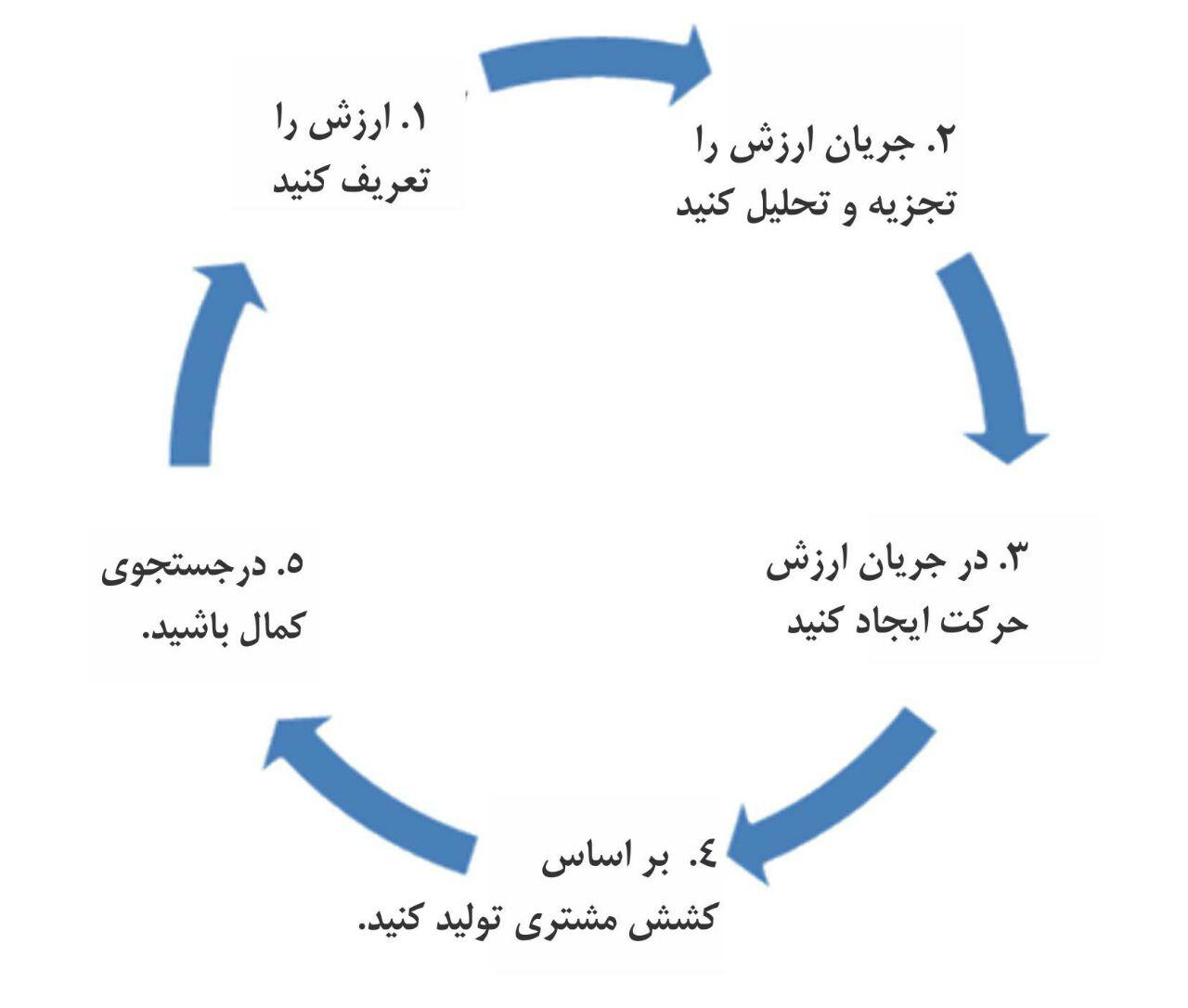 1.   تعريف ارزش از نگاه مشتري
2.  تجزيه و تحليل جريان ارزش 
3.  آفرينش حرکت پيوسته
4.  استقرار کشش هموار
5.  جستجوي کمال
6
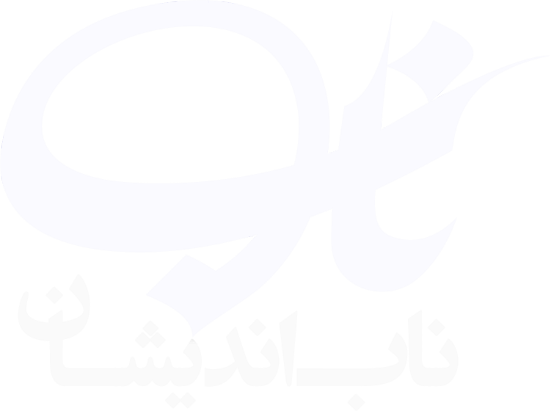 اصل اول: تعریف ارزش از نگاه مشتری
ارزش چیست؟
هر آنچه که به نیاز مشتری پاسخ می‌دهد و او حاضر است برای آن پولی پرداخت کند.
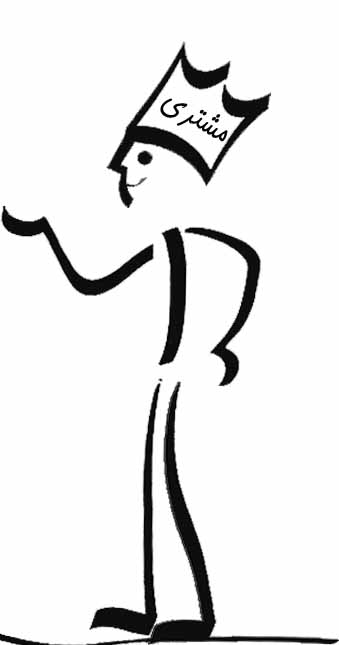 چه چیزی نمی‌گذارد ارزش مورد انتظار مشتری را ایجاد کنیم؟
اتلاف (مودا) 
هر فعاليتی است كه منابع  را مصرف مي‌كند اما از نگاه مشتري هيچ  ارزشي به محصول اضافه نمي‌كند.
چند دقیقه از فرایندهای زیر اتلاف نیستند؟
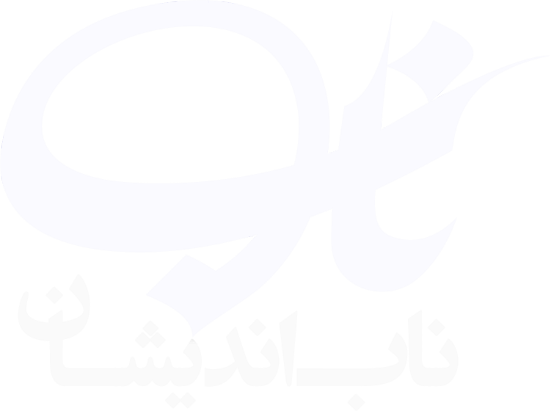 5 دقيقه
5 دقيقه
5 دقيقه
5 دقيقه
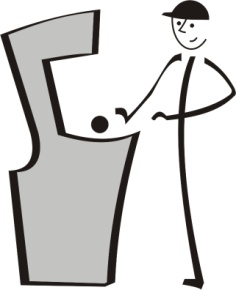 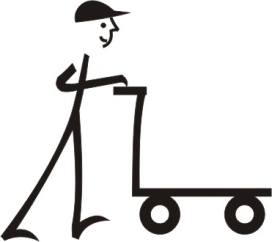 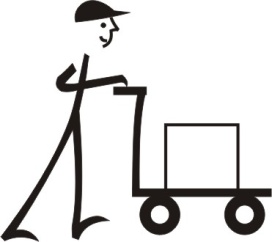 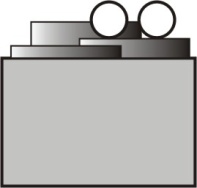 پردازش
انبار مواد اوليه
پردازش شامل باز کردن جعبه، پانچ قطعه و پلیسه‌گیری دستی است.
حركت
دريافت مواد
نقل و انتقال مواد
پردازش
5 دقيقه
5 دقيقه
5 دقيقه
5 دقيقه
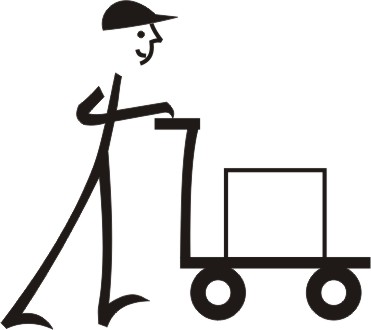 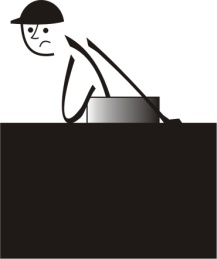 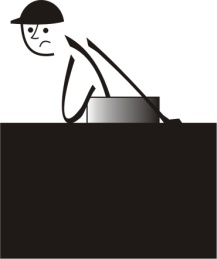 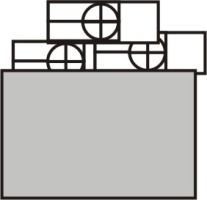 انبار محصول 
نهايي
دوباره كاري
بازرسي
بازرسي
دوباره كاري
انبارش
انتقال محصول
8
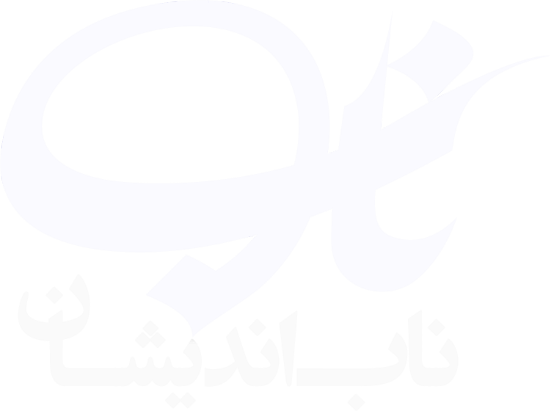 ناب: افزایش ارزش برای مشتری
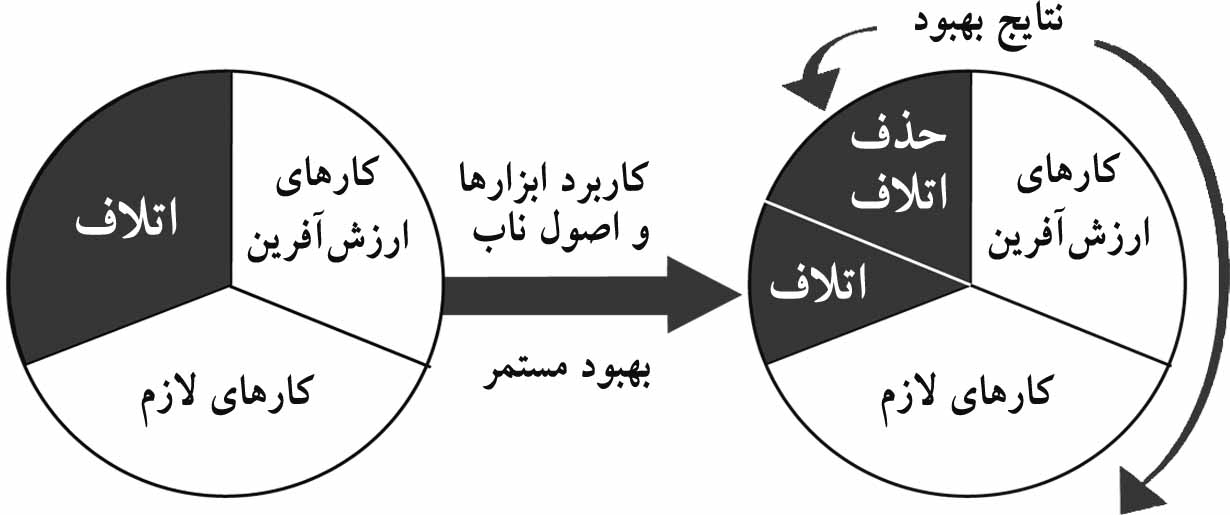 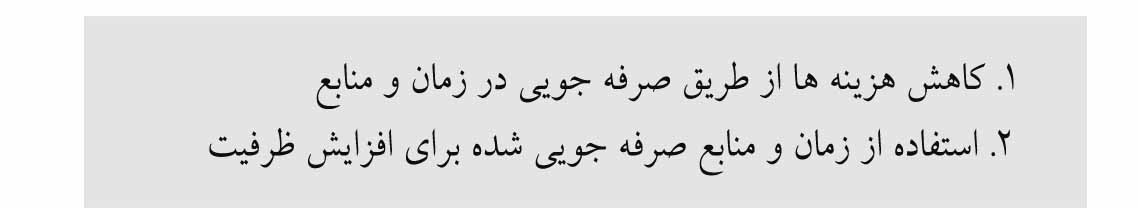 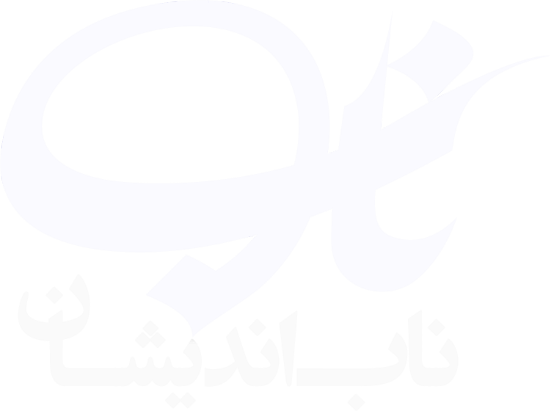 انواع اتلاف در تولید چیست؟
اضافه‌ توليد:  توليد پيشاپيش‌ آنچه‌ فرآيند بعدي‌ يا مشتري‌ واقعاً نياز دارد. 
 انتظار:  بيكار ماندن‌ اپراتورها و تجهيزات به‌ هنگام‌ تبديل‌ ماشين‌ها، خرابي‌ تجهيزات‌ 
نقل‌ و انتقال‌:  نقل و انتقال‌ قطعات‌ و محصولات‌.
پردازش اضافي ‌:  انجام‌ پردازش‌هاي‌ غيرضروري‌ و اضافی قابل حذف.
ذخائر‌:  نگاهداري‌ مواد اوليه، قطعات در جريان ساخت، تجهيزات اضافي، نيروي کار اضافي، فضای اضافی، اضافه کار .
حركات‌ نالازم:  حركات‌ خسته‌‌كننده‌ يا غير‌ضروروي‌ اپراتورها مانند جستجو براي‌ قطعات‌، ابزارها و ... 
عیوب‌:  بازرسي‌، دوباره‌كاري‌ و ضايع‌سازي‌ (دورريختن‌).
فیلم هفت اتلاف
10
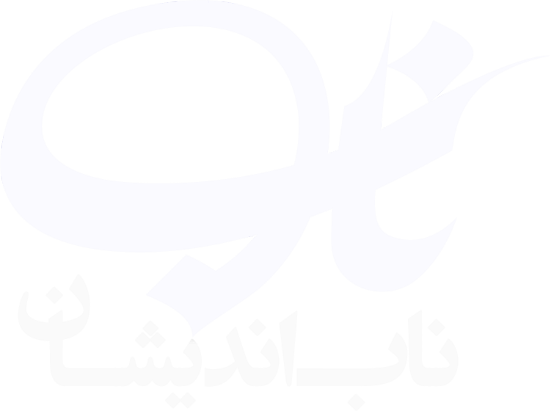 انواع اتلاف در خدمات چیست؟
1. اضافه‌ توليد:  مستند یا فعالیتی که باید منتظر بماند تا فرآيند بعدی روی آن کار کند. 
2.  انتظار:  بیکار ماندن فرد به دليل به موقع نرسیدن اطلاعات و مدارک. 
 3.  نقل‌ و انتقال‌:  نقل و انتقال اطلاعات از یک منبع به منبع دیگر، کنار گذاشتن.
4. پردازش اضافي ‌:  تدقيق غیر لازم یا ارائه اطلاعاتی که مورد استفاده نیست یا  
                               مرحله بعدی روی آن کار می‌کند، جزئیات بیش از حد.
5.   ذخائر‌:  اطلاعات اضافی، تجهیزات اضافی، فضای اضافی، مواد اضافی ، نیروی انسانی اصافی، اضافه‌کاری.
6. حركات‌ نالازم:  جستجو در کامپیوتر و یا اینترنت یا مدارک برای دستیابی به 
                           اطلاعات، رفتن برای گرفتن فاکس، آوردن کاغذ و .... . 
7. اصلاح‌:  دوباره‌کاری در مرحله بعدی به دليل انجام غلط کار در مرحله قبلی.
8. محصول ناخواسته: محصول يا مشخصاتی در محصول که مورد نياز مشتری نيست.
فیلم هفت اتلاف
11
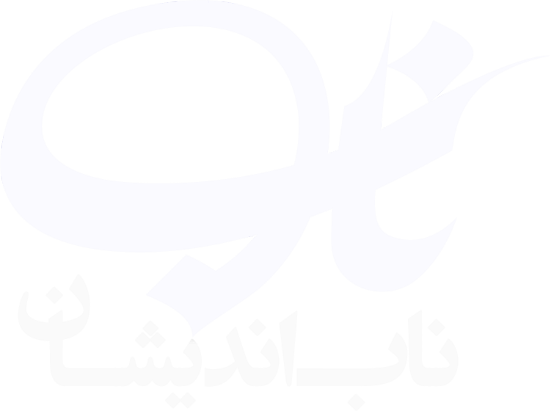 چه اتلاف‌هایی می‌بینید؟
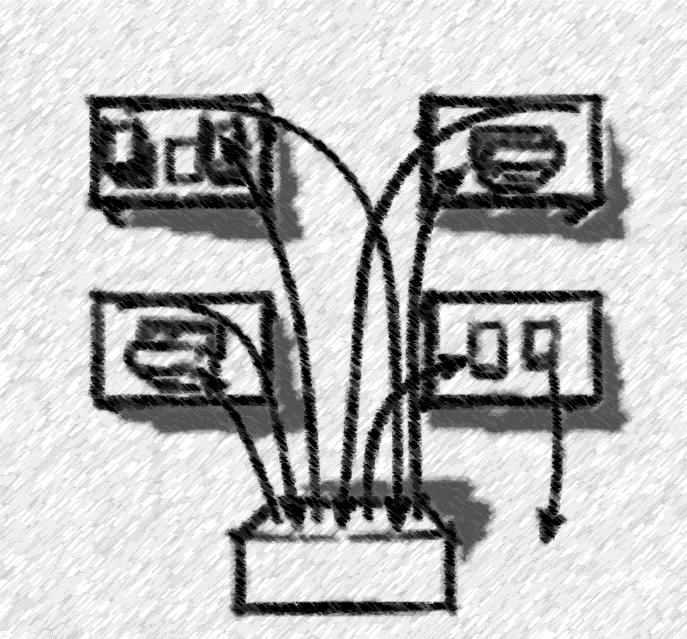 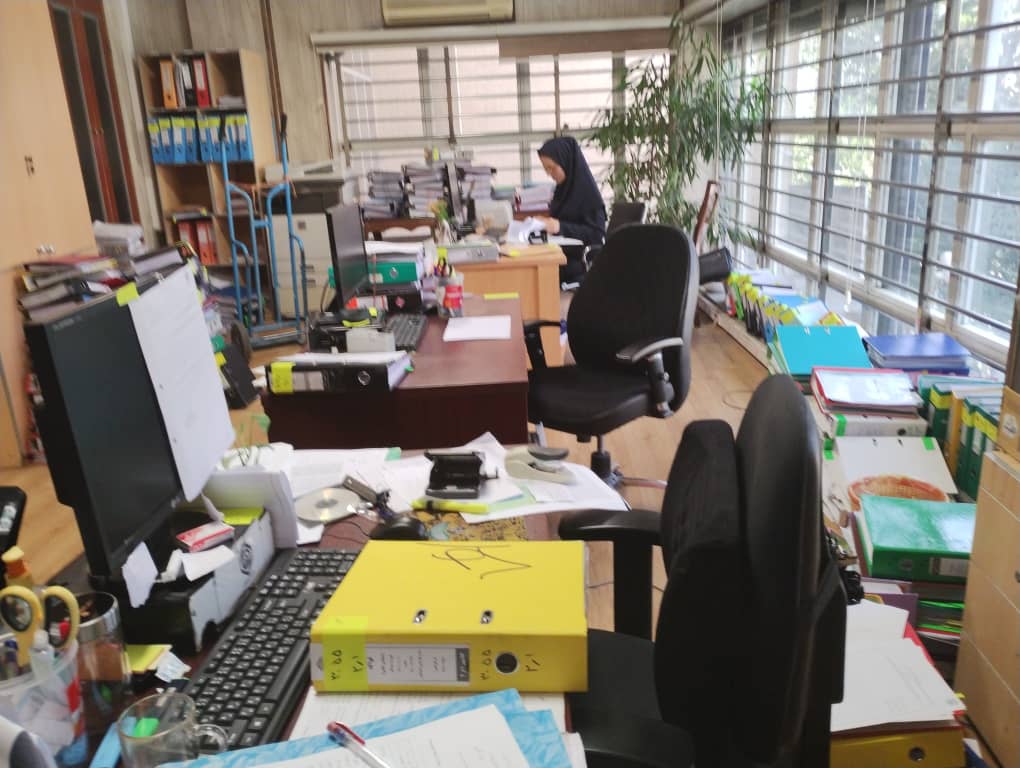 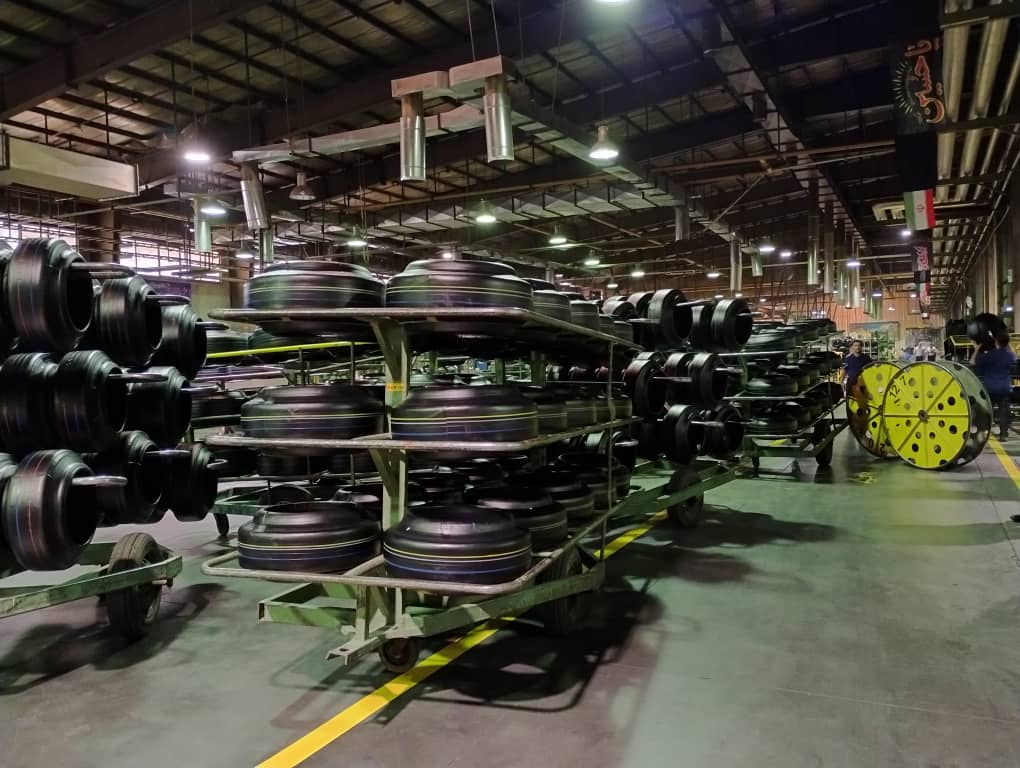 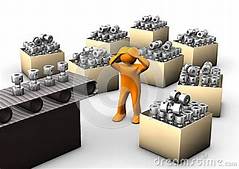 12
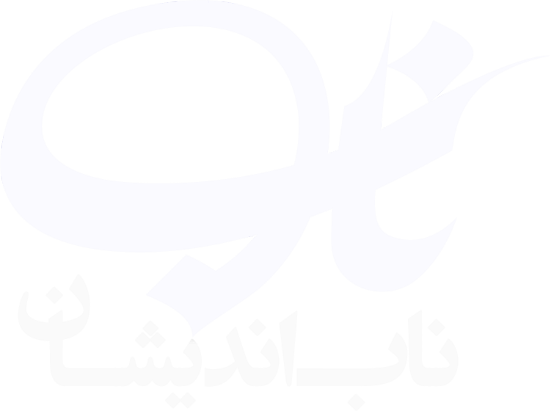 اصل اول: تعریف ارزش از نگاه مشتری
از خود بپرسید از نظر مشتری، شما کدام یک از موارد زیر را برای او تأمین نمی‌کنید؟ یا او از چه نظر از شما ناراضی است؟
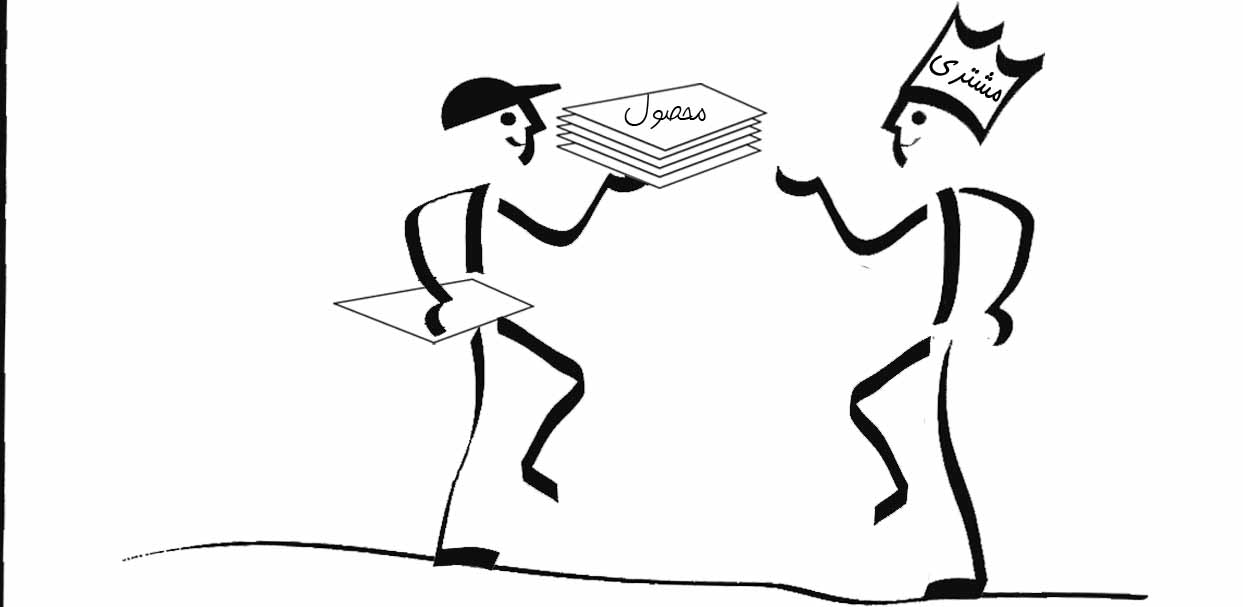 1. قیمت
2. کیفیت
3. تحویل یا انجام به موقع
4. پاسخ سریع به تغییرات نیازها
اتلاف
بهره وری را محاسبه کنید.
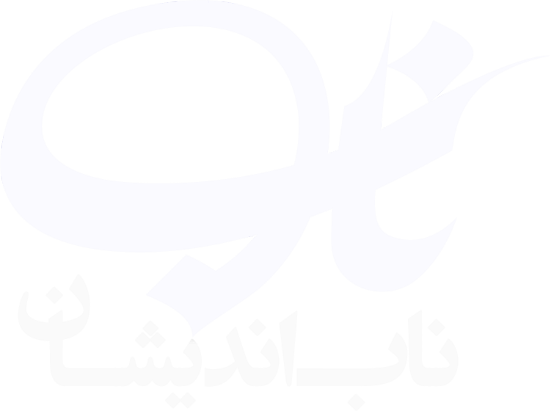 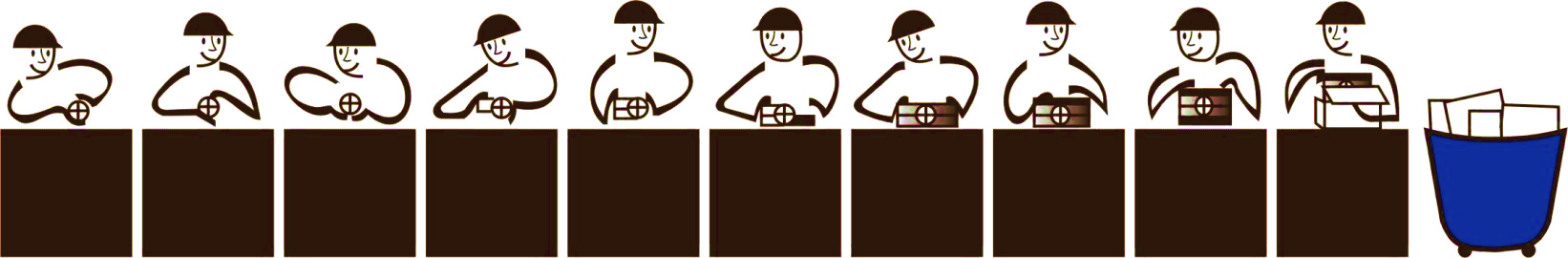 وضعيت موجود  ـ 10 اپراتور
100 واحد
من فقط
 100 عدد مي‌‌خواهم؛
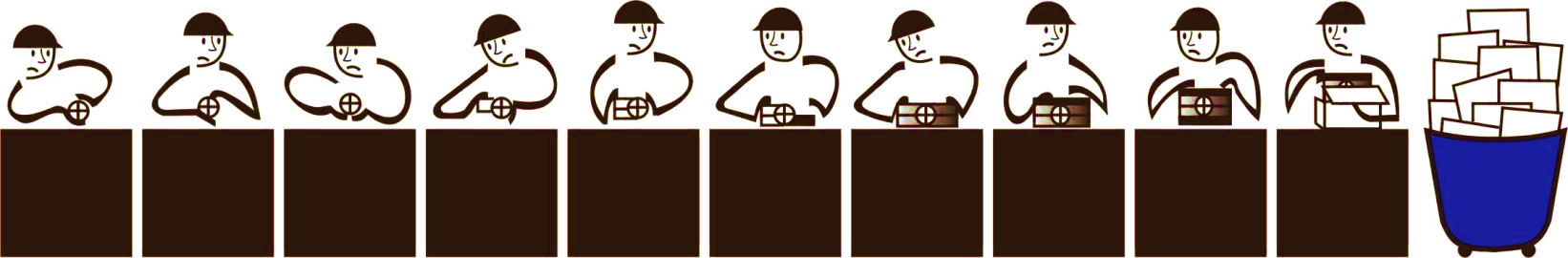 نگاه فرایندی
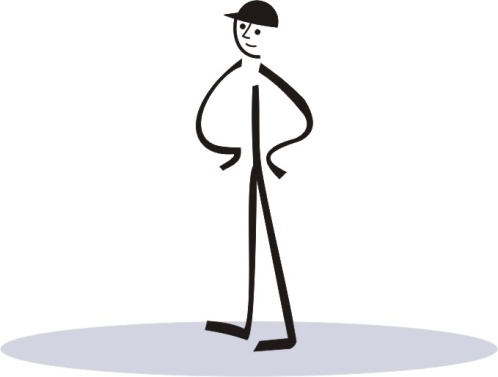 بازدهي ظاهري
120 واحد
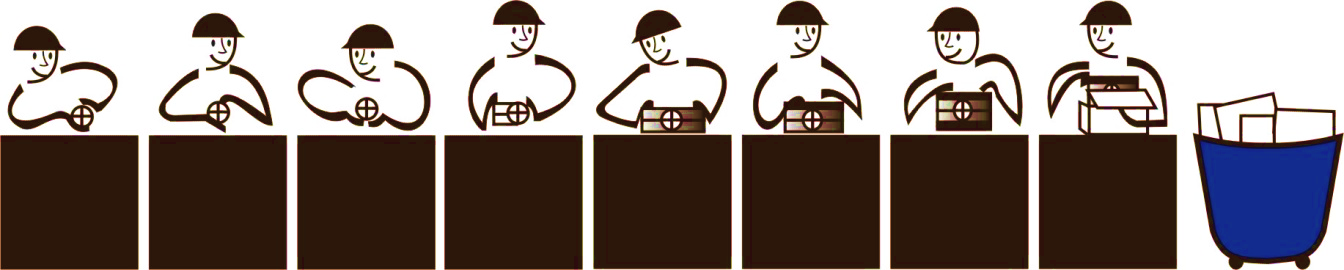 نگاه جریان ارزشی
مشتري
بازدهي واقعي
100واحد
14
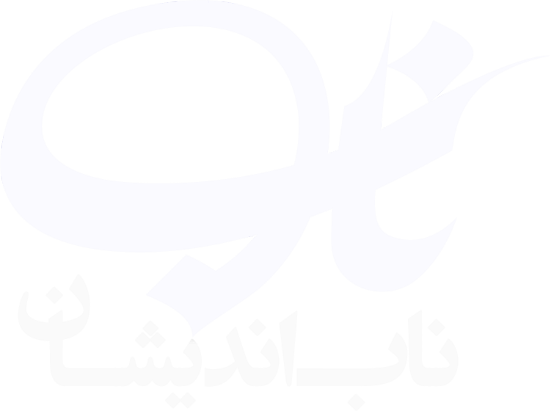 اصل دوم: تجزیه و تحلیل جریان ارزش 
(تا رسیدن به ریشه اصلی مشکل به جریان ارزش خود توجه کنید)
جریان ارزش چیست؟
کلیه گام‌ها (فرایندها)  اعم از ارزش آفرین و غیر ارزش آفرین (اتلاف) که برداشته می‌شوند تا یک محصول  یا خدمت معین از مواد اولیه تا دستان مشتری را طی کند.
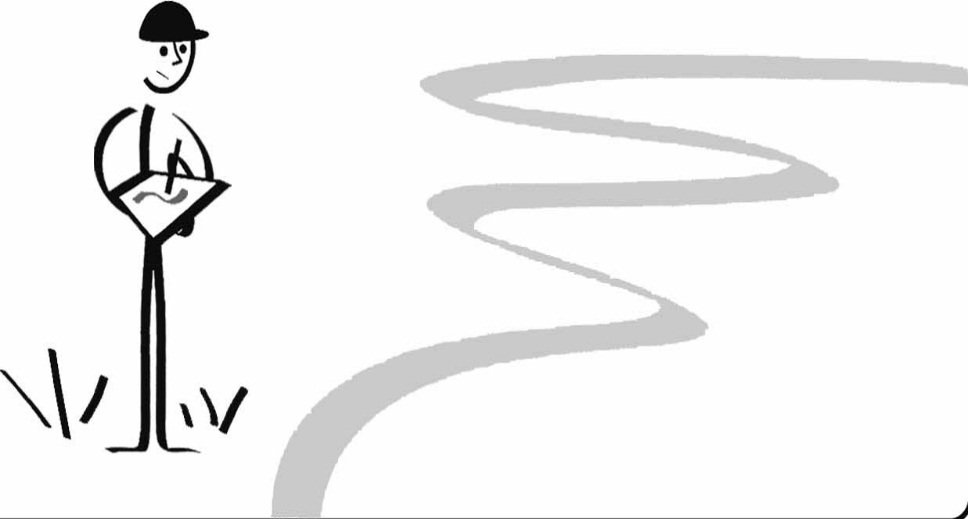 15
چگونه اتلاف‌ها را در جریان ارزش خود ببینیم؟نقشه جريان ارزش با خط زمان
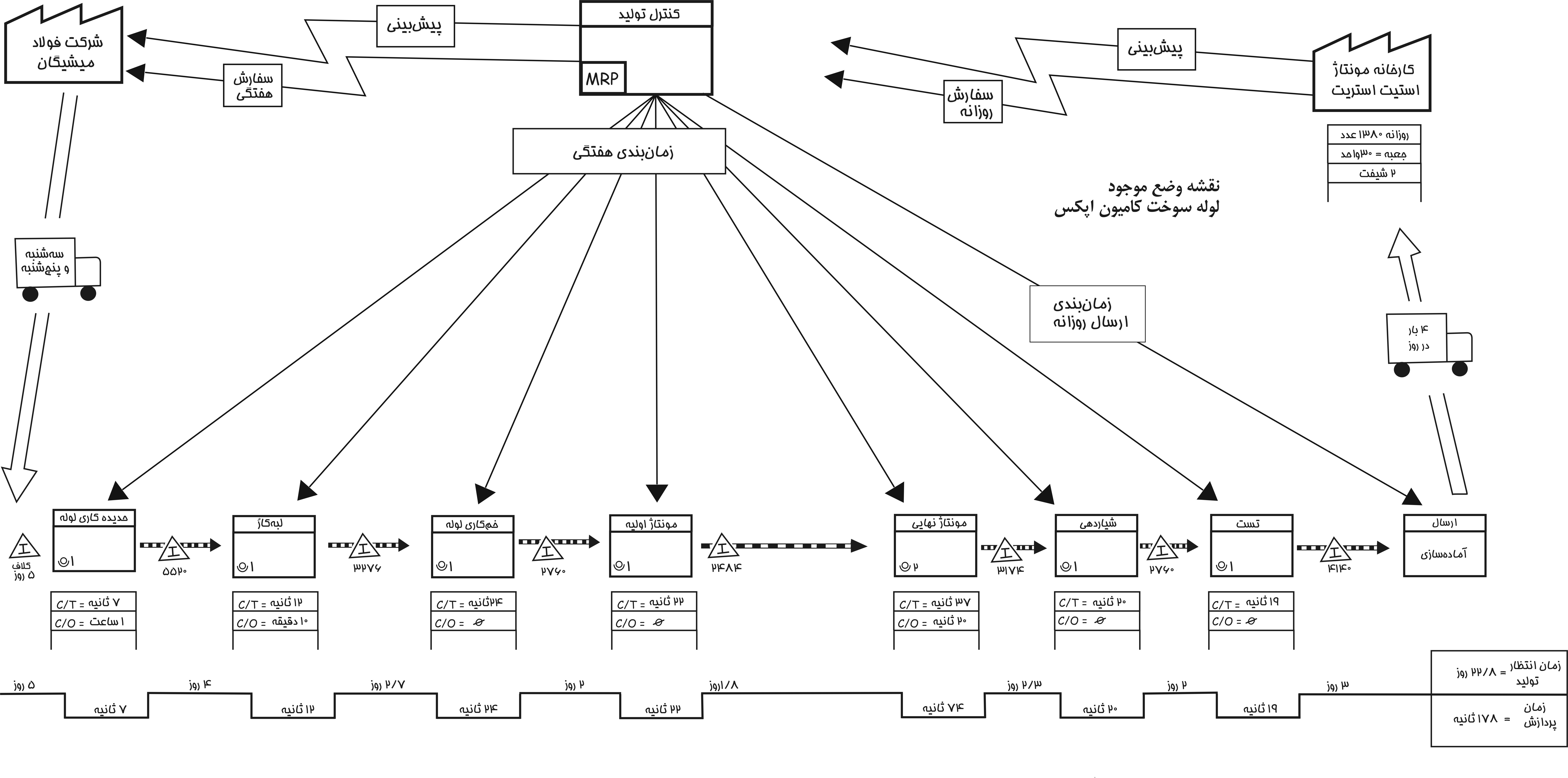 این ابزار چگونه می تواند به شما کمک کند تا جریان ارزش خود را شناسایی کنید و اتلاف ها را در آن بشناسید.
16
چگونه اتلاف‌ها را در جریان ارزش خود ببینیم؟نقشه جريان ارزش با خط زمان
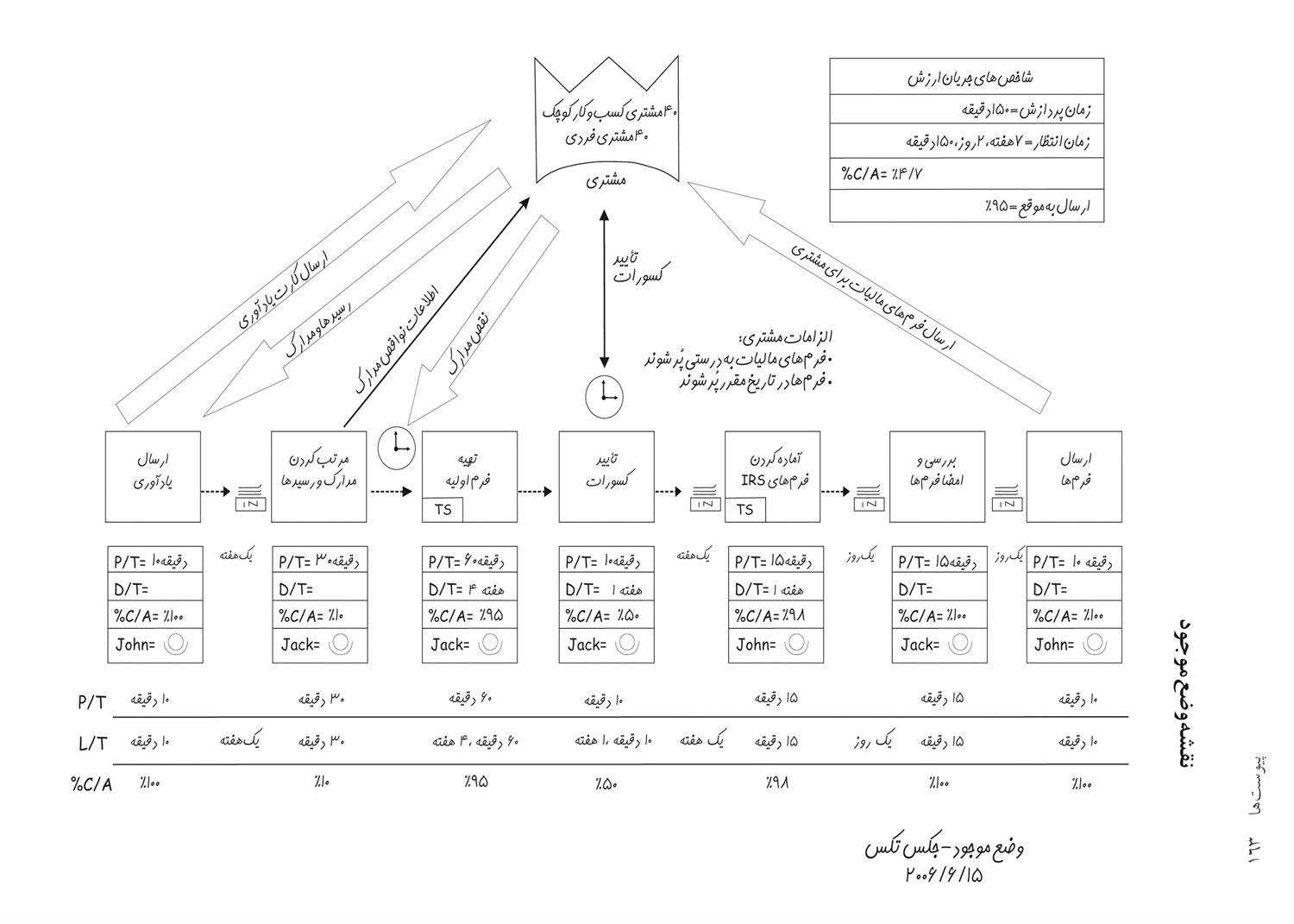 این ابزار چگونه می تواند به شما کمک کند تا جریان ارزش خود را شناسایی کنید و اتلاف ها را در آن بشناسید.
17
اصل سوم: ایجاد حرکت پیوسته
توليد يک محصول يا دسته کوچکي از محصول که به طور متوالي و پيوسته تمام فرآيندها را طي مي‌کند. بدون توقف، بدون ضايع سازی، بدون بازگشت.
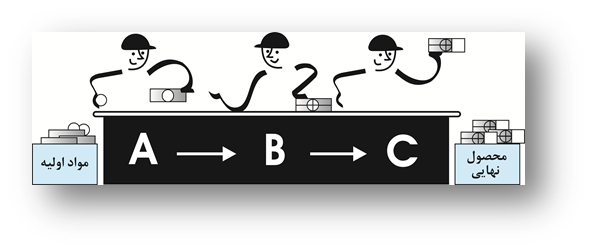 حرکت پيوسته چگونه می تواند به شما کمک کند که اتلاف ها را از فعالیت های خود حذف کنید و مشکلات را از میان ببرید؟
فیلم حرکت پیوسته
18
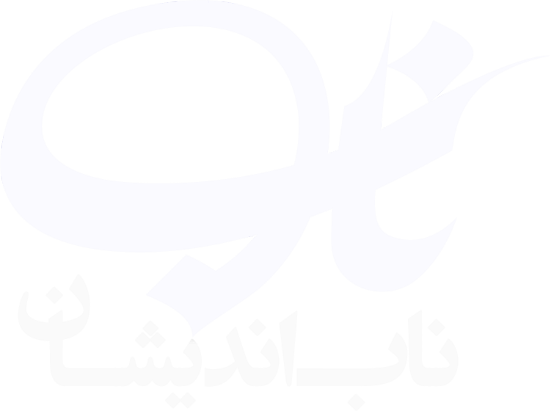 اصل سوم: نمونه عملی
قبل از بهبود
بعد از بهبود
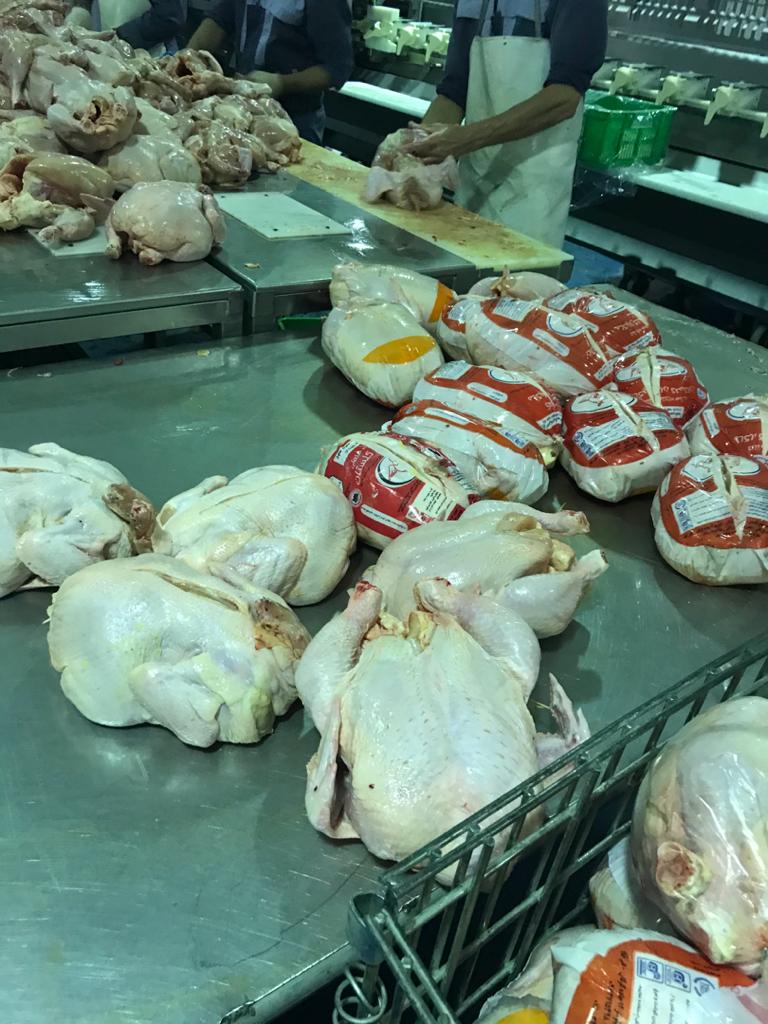 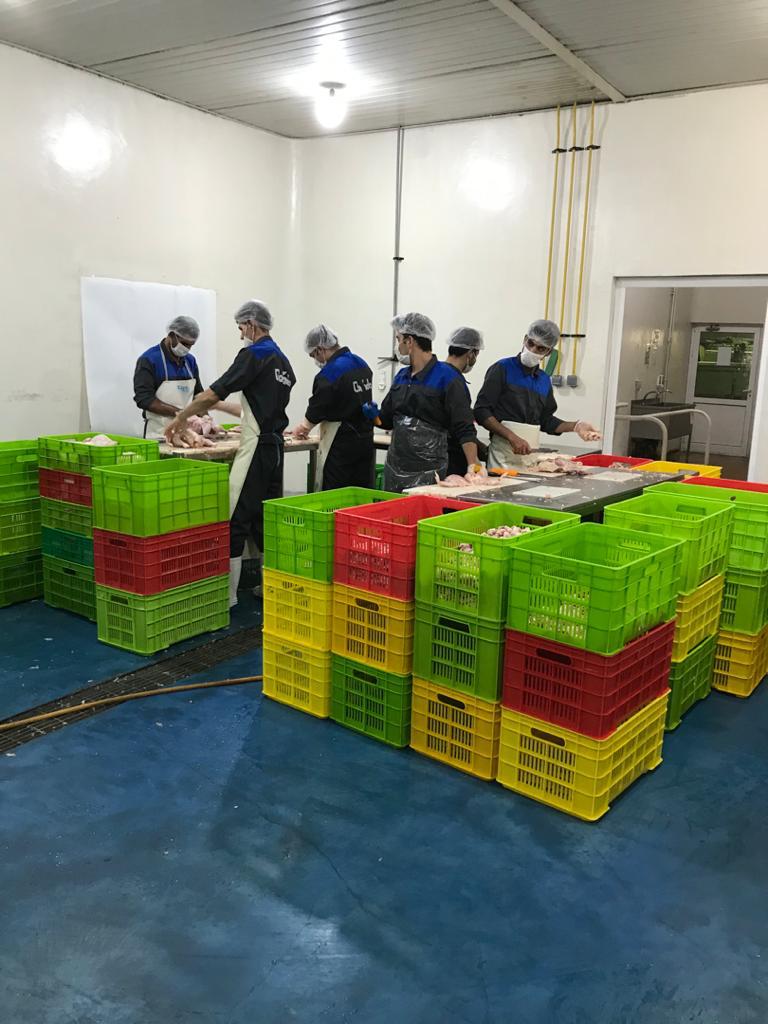 19
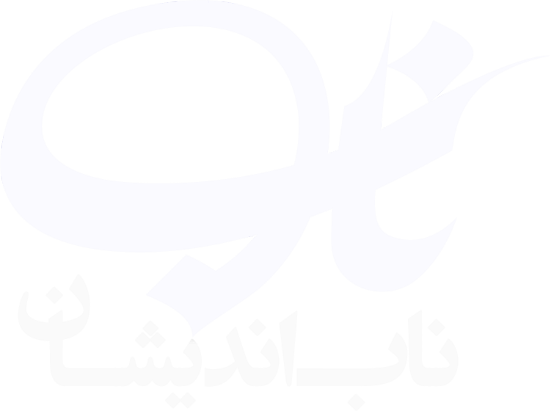 اصل سوم: نمونه عملی
قبل از بهبود
بعد از بهبود
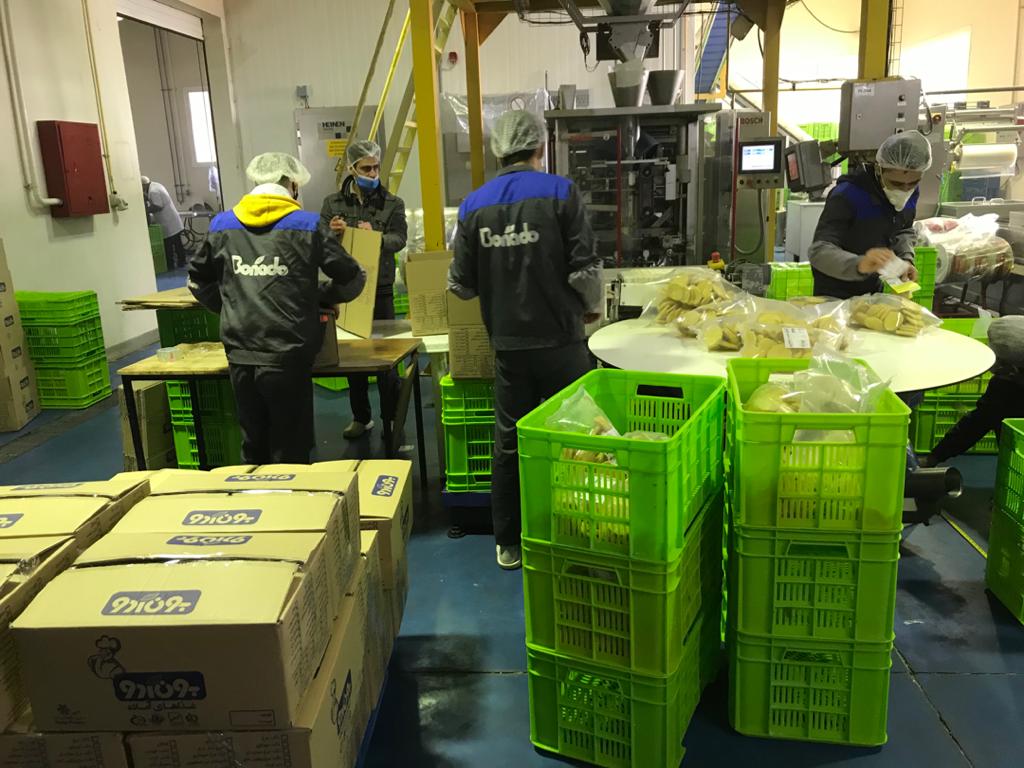 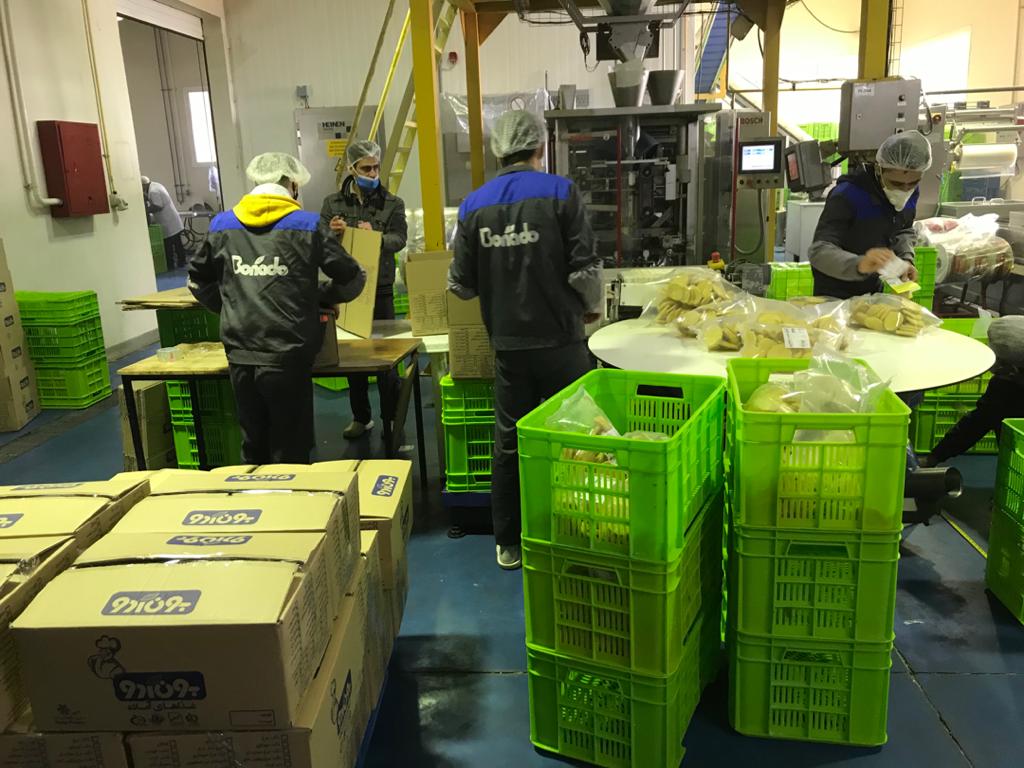 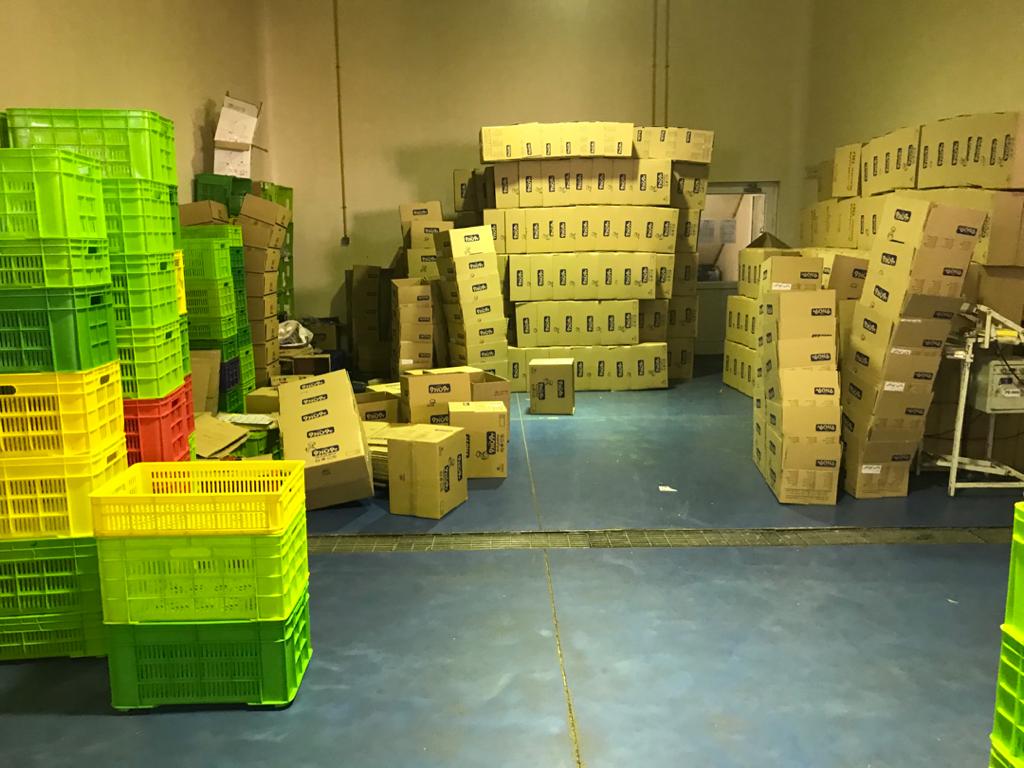 20
اصل سوم: ایجاد حرکت پیوسته
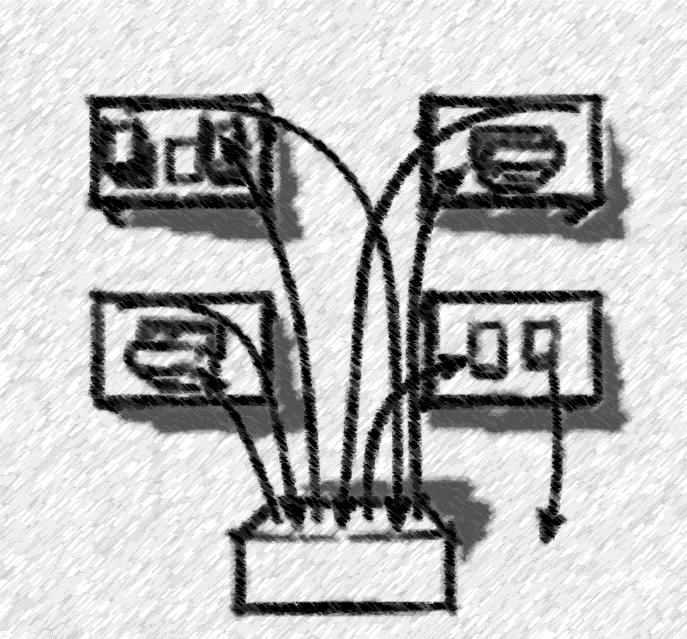 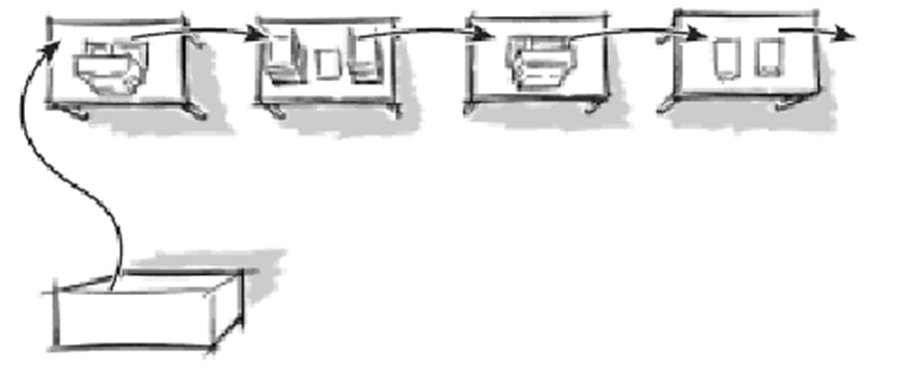 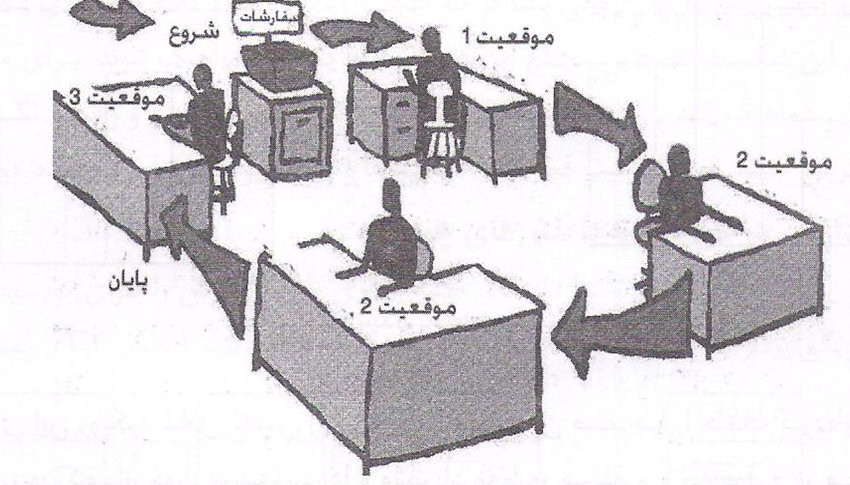 فیلم حرکت پیوسته
21
اصل سوم: نمونه عملی در خدمات
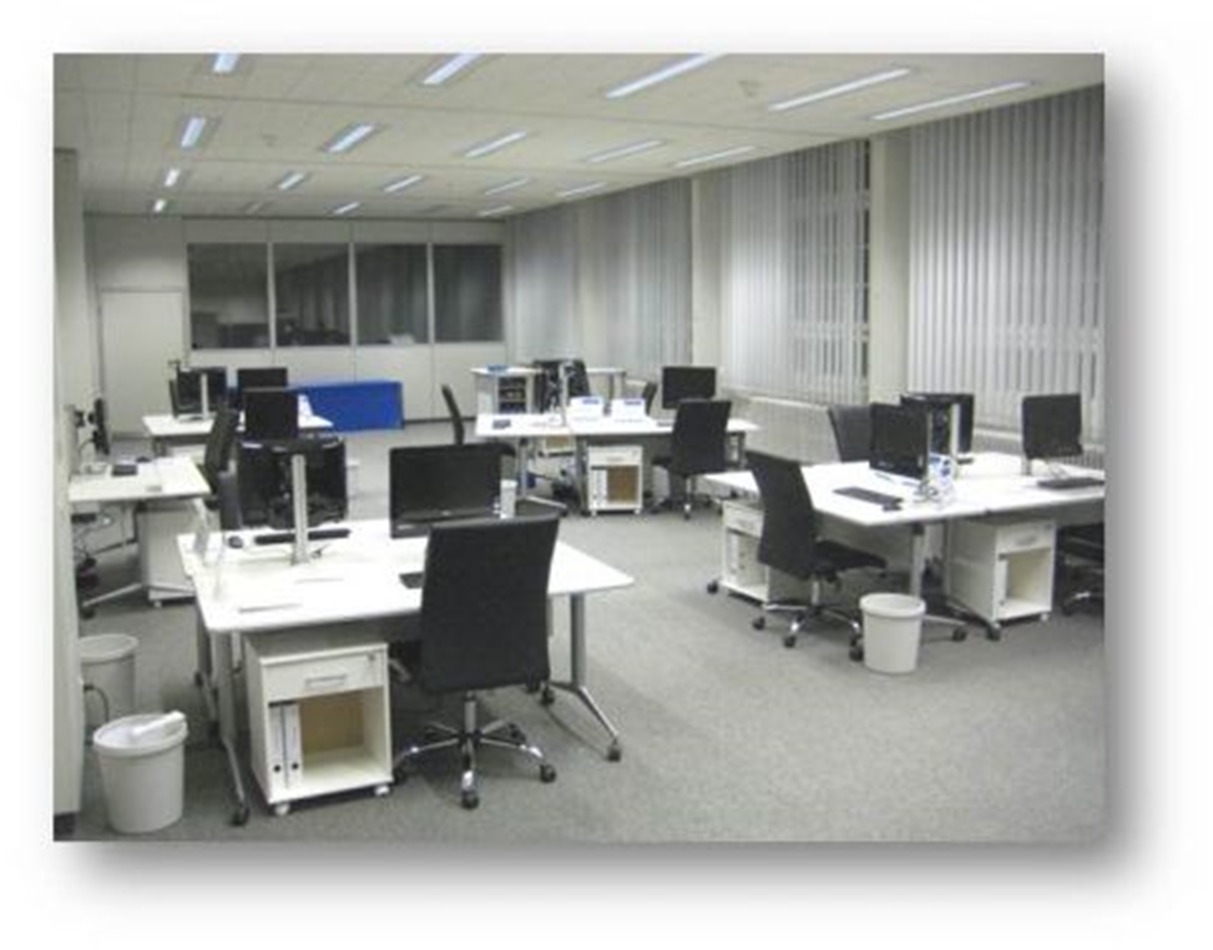 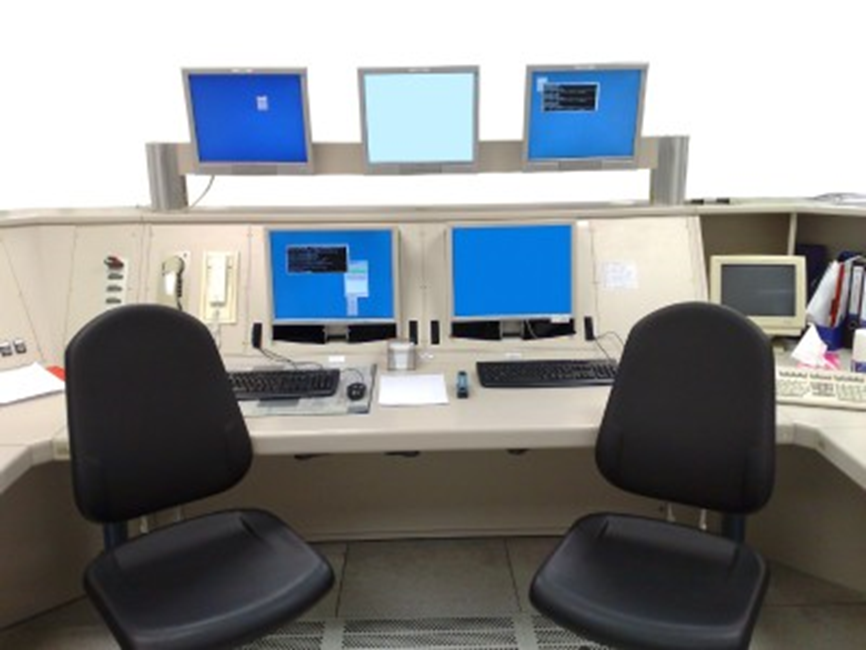 22
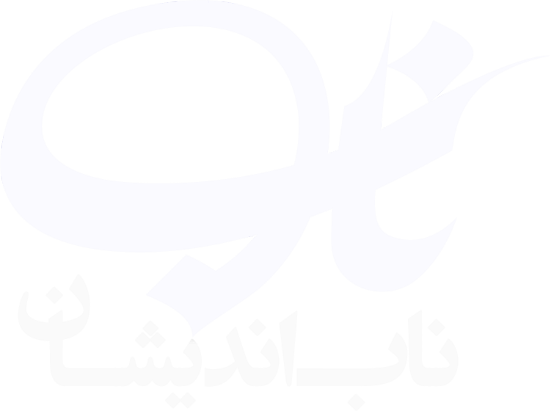 الزامات حرکت پیوسته واقعی
بر حرکت پیوسته قانون همه یا هیچ حاکم است. 

به همین دلیل برای یک حرکت پیوسته واقعی چهار الزام ضروری است:
کار استاندارد
ساماندهی محیط کار
تبدیل سریع
توقفات صفر (نت ناب)
23
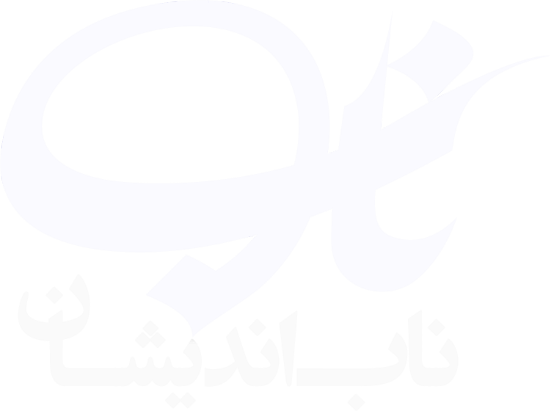 اصل سوم: ایجاد حرکت پیوسته
1. آیا در همه فرآیندها می توان از اصل سوم استفاده کرد؟ چرا؟ مثال بزنید.
2. در چنین شرایطی چه باید کرد؟
3. در مورد شکل زیر توضیح دهید.
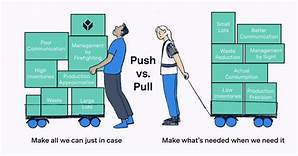 24
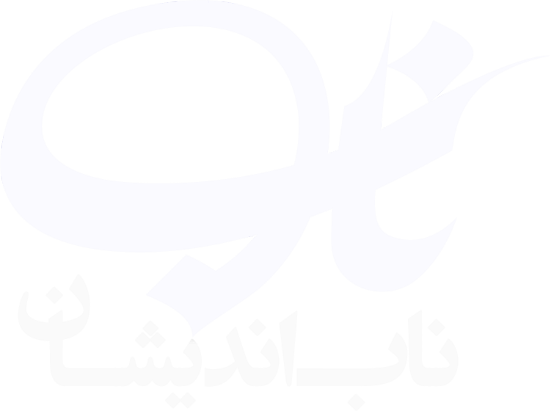 اصل چهارم: استقرار کشش هموار  در تولید
اجازه دهید مشتری محصول را از فرایند قبلی بیرون بکشد به جای آن که محصول توسط فرایند قبلی به سمت فرایند بعدی رانده شود.
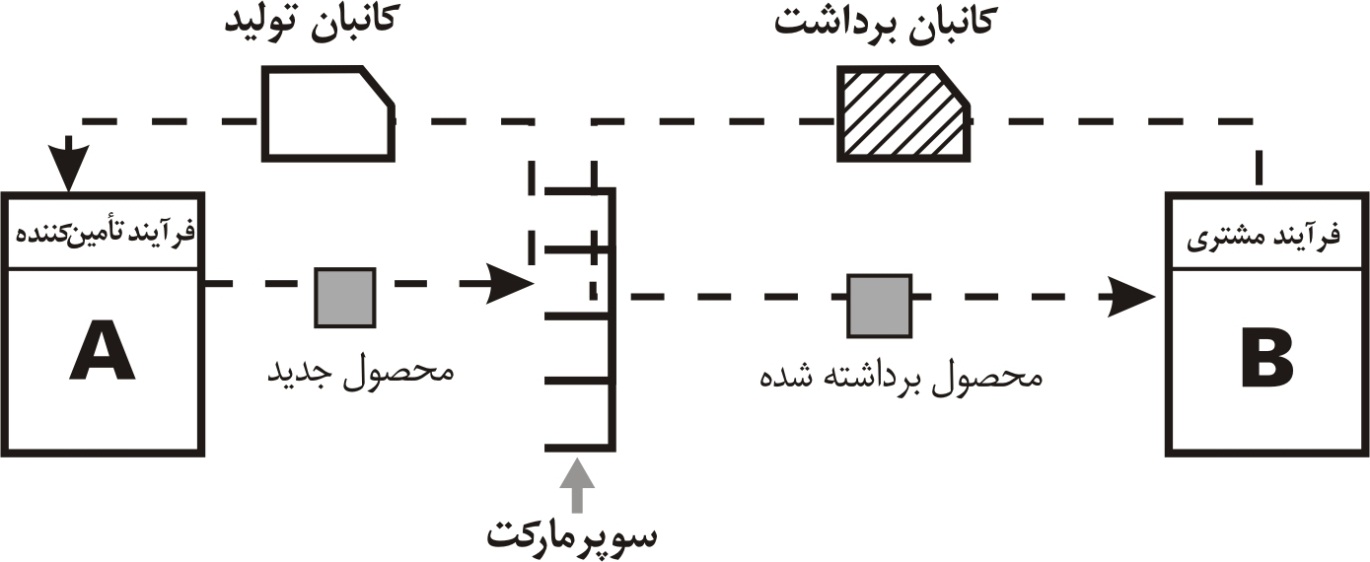 یک سیستم کششی و انواع آن چه کمکی به حل اتلاف ها و مشکلات شما می کند؟
فیلم کشش
سيستم سوپرماركت كششي: حالت ساده
به جای آنکه هر بار، حسابرسان به کارکنان مراجعه کنند تا اطلاعات را دریافت کنند، 
این اطلاعات از طریق یک مرکز اطلاعات، به روز شده و آن‌ها به آن مراجعه می‌کنند.
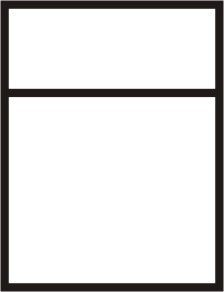 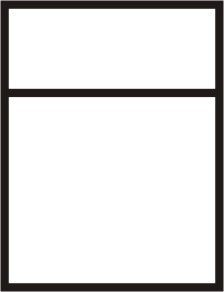 customer
process
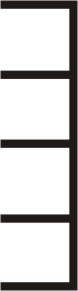 Supplying
process
B
A
برداشت توسط حسابرسان
ذخيره اطلاعات توسط حسابداران
مرکز اطلاعات حسابداری
از بین رفتن 85% وقفه‌ها
فیلم کشش
نقشه جريان ارزش با خط زمان
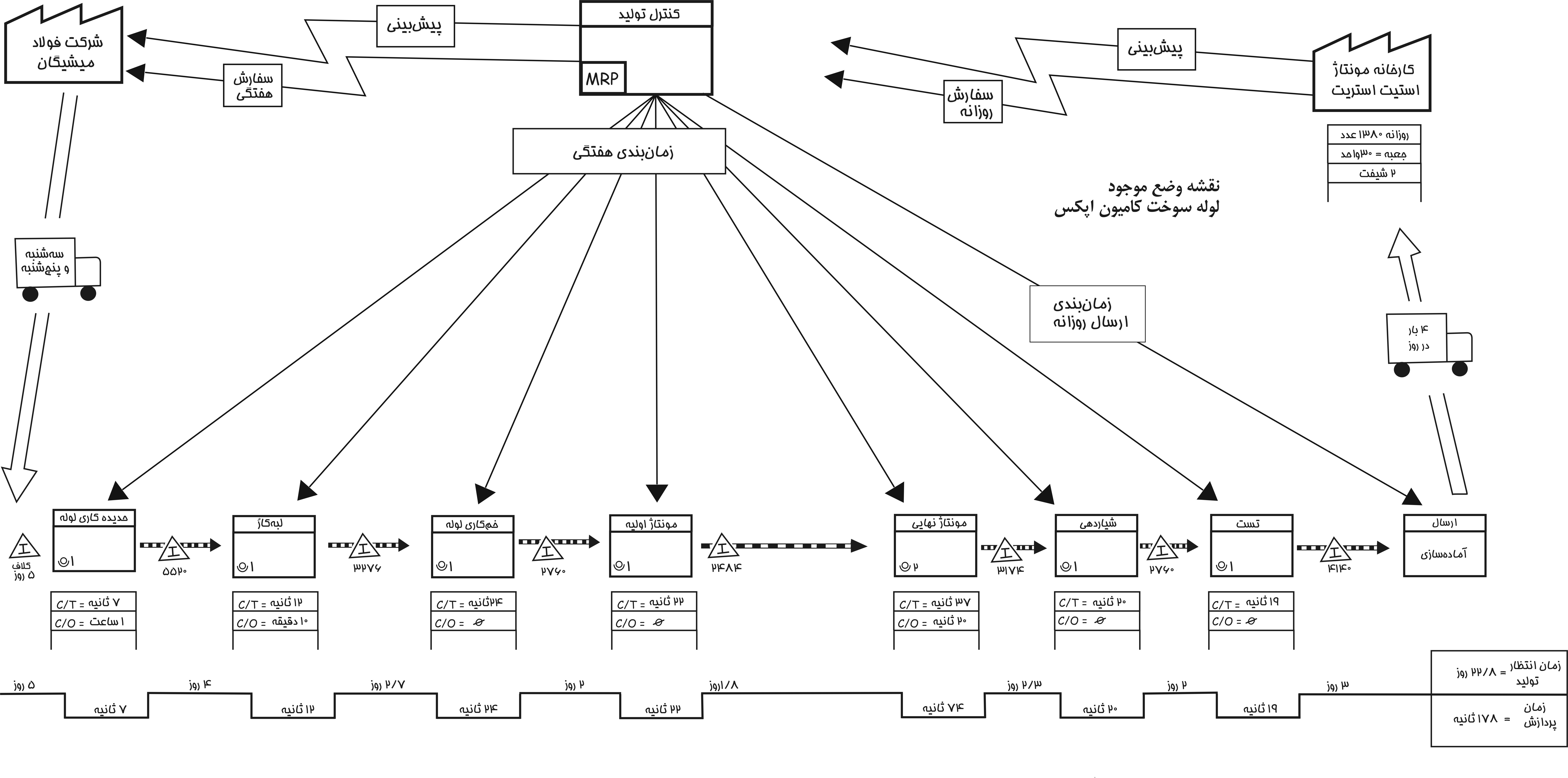 27
چهار اصل تفکر ناب چگونه در این نقشه به کار برده شده است.؟
نقشه جريان ارزش وضع آینده پس از پیاده‌سازی اصول تفکر ناب
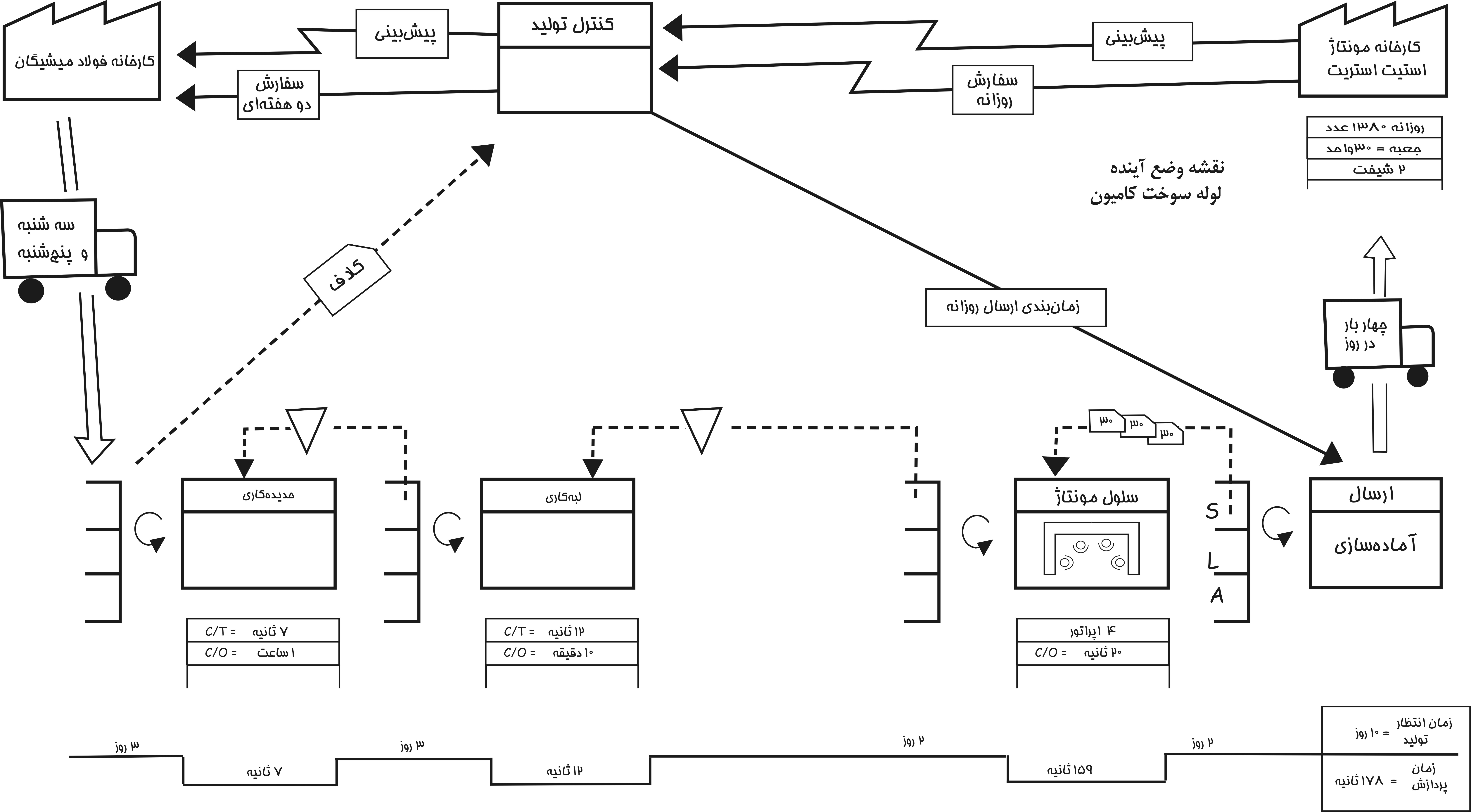 28
چگونه اتلاف‌ها را در جریان ارزش خود ببینیم؟نقشه جريان ارزش با خط زمان
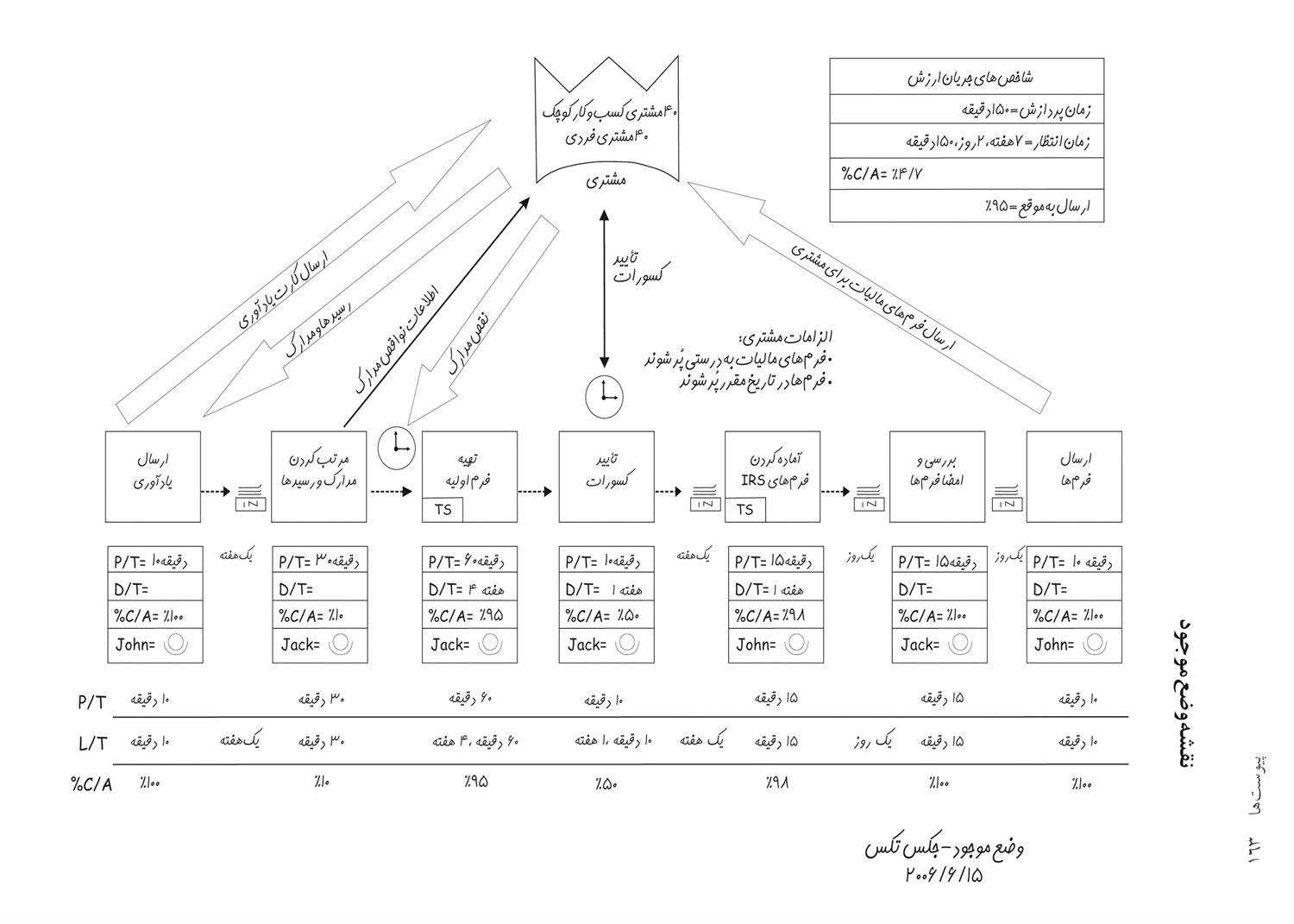 29
چگونه اتلاف‌ها را در جریان ارزش خود ببینیم؟نقشه جريان ارزش وضع آینده
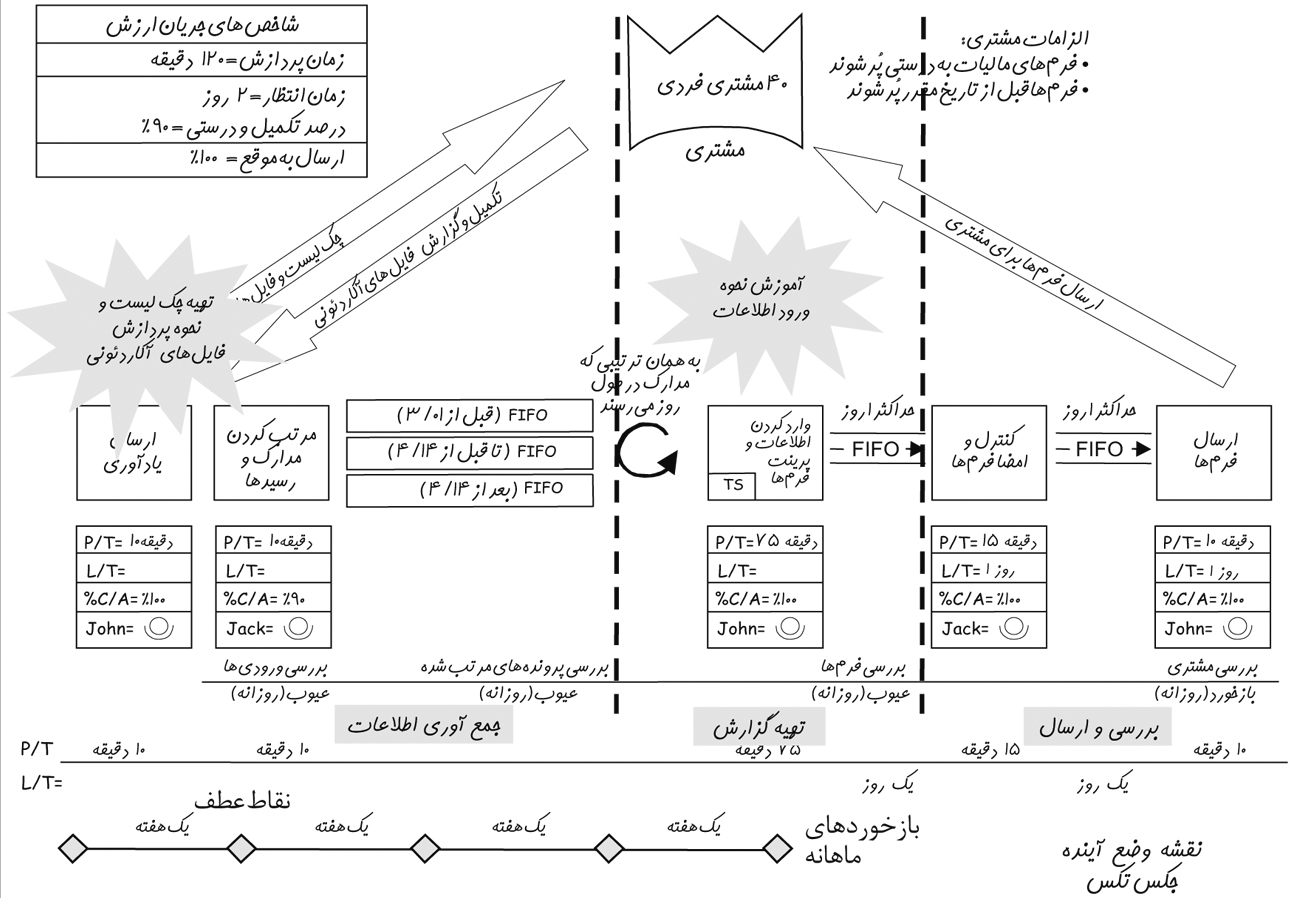 30
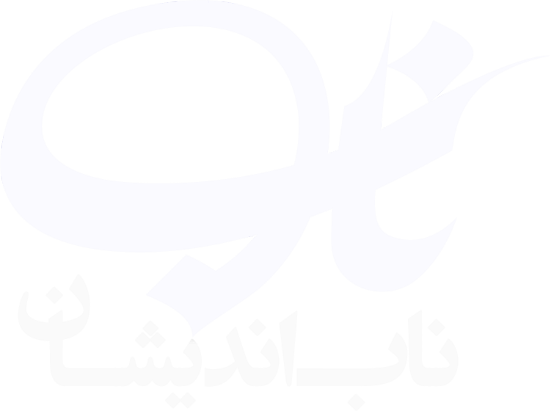 کمال چیست؟
وضعيت آينده
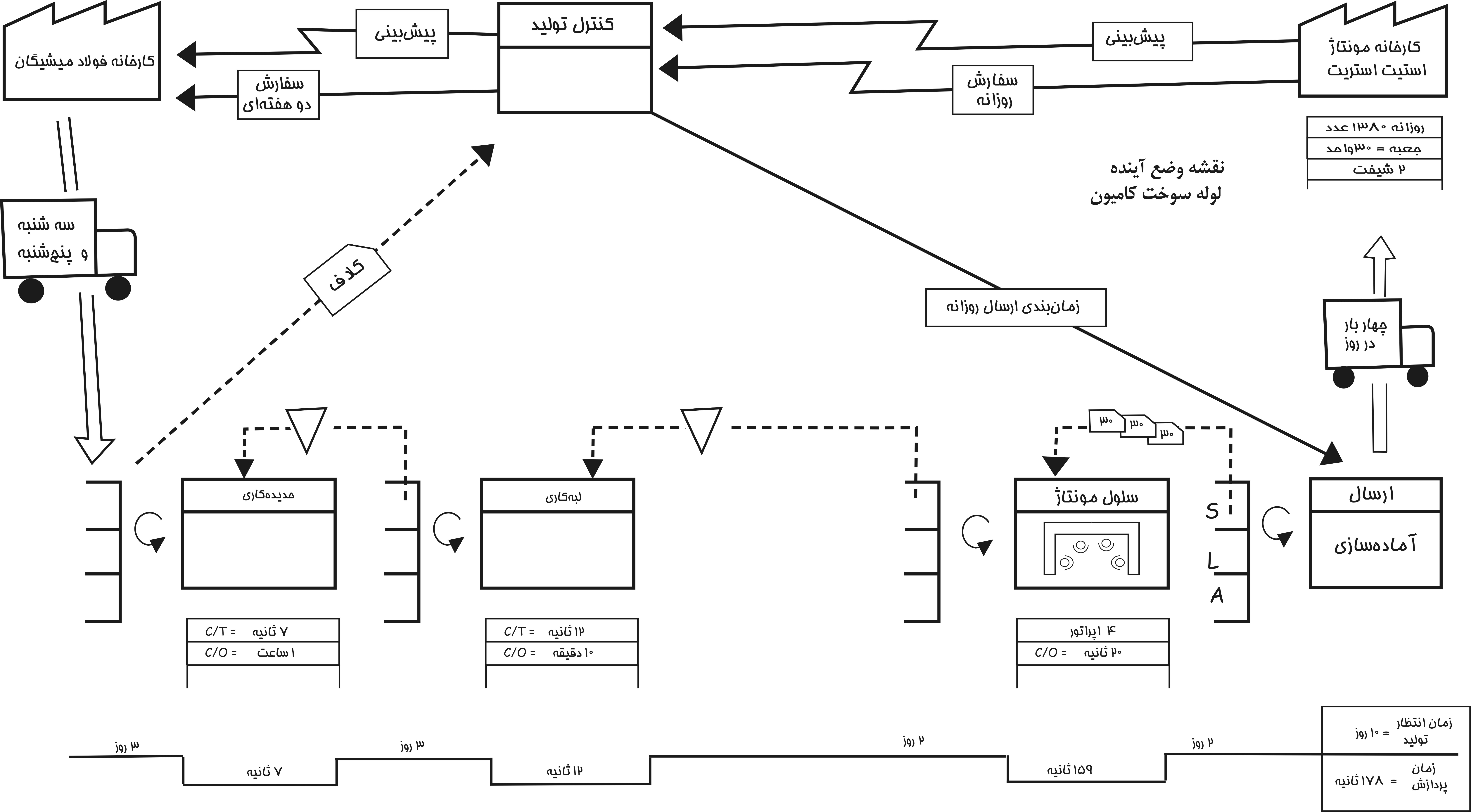 وضعيت  فعلي
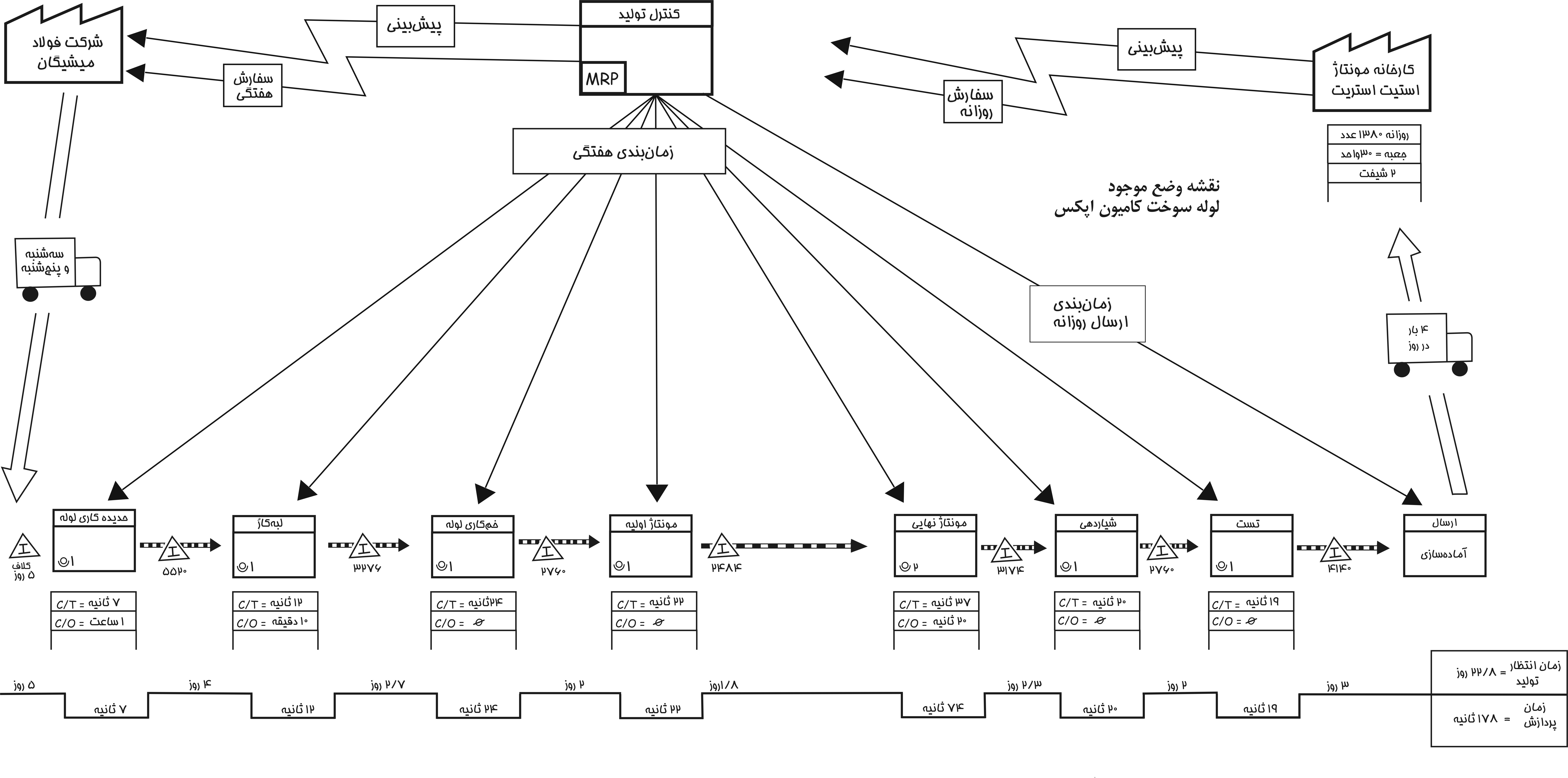 وضعيت اوليه
وضعيت اوليه
31
تهيه کننده: جان شوک
تاریخ:آگوست 202
عنوان:بهبود جریان ارزش پرس کاری آکمی
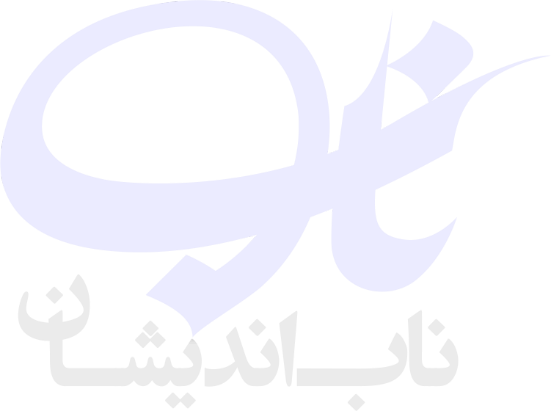 تصويب مدیر 203:
تاریخ تصويب:
راه حل پیشنهادی چيست؟
  استقرار سلول حرکت پيوسته بین جوش و مونتاژ
تبديل سلول به فرآيند سرعت ساز و هموارسازی توليد در آن به کمک جعبه هی جونکا
بهبود کاردهی دستگاه های جوش 
استقرار سوپرمارکت محصول نهایی و توليد در صورت برداشت  از آن
استقرار سوپرمارکت قطعات پرسی و توليد قطعات پرسی فقط بر اساس کانبان توليد
کاهش زمان تبديل پرس و توليد با توجه به کشش مونتاژ
پيشينه مشکل:
  محصول بست پایه فرمان چپ و راست
  مشتری خواهان قيمت کم تر و ارسال سریع تر و به موقع و هر روز است.
شناخت بهتر شرايط موجود
زمان انتظار توليد 23.6 روز است .
زمان پردازش فقط 188 ثانیه است.
زمان توقف و تبدیل در جوش و پرس بالا است.
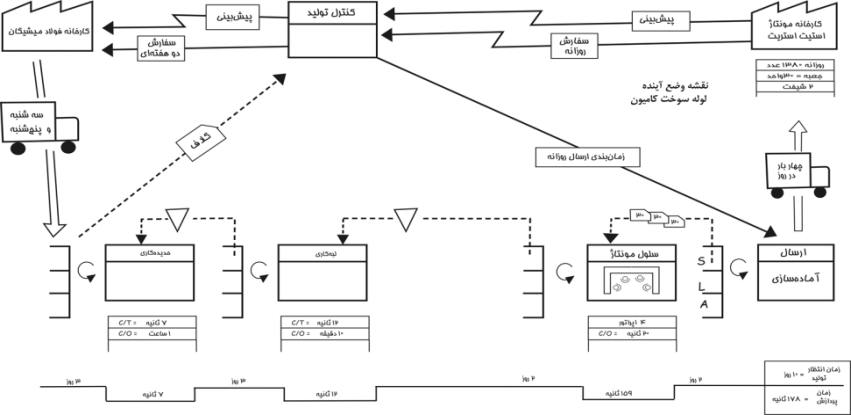 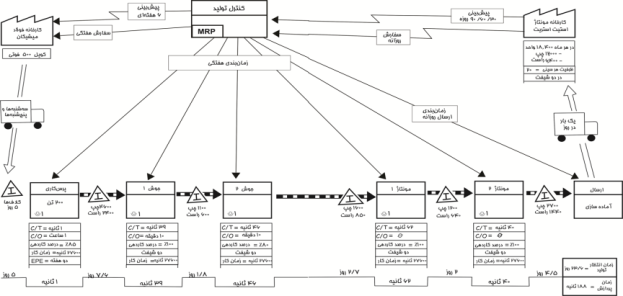 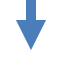 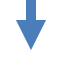 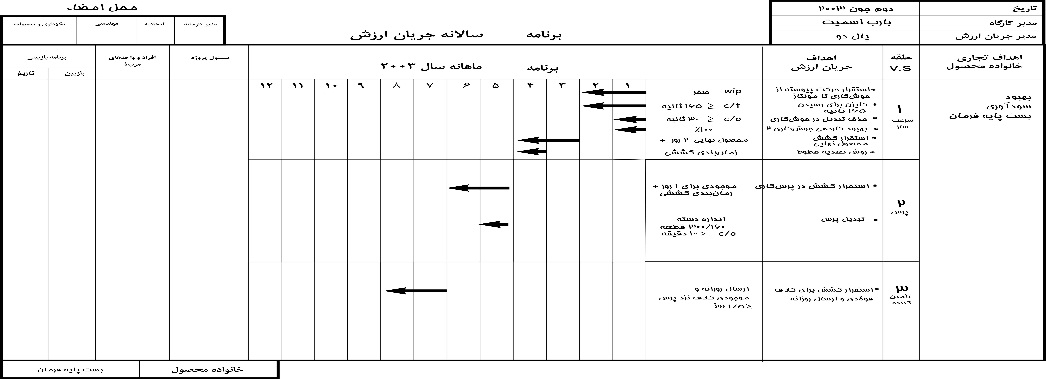 ریشه مشکل 
هر فرآيند فقط بر اساس نیاز خود توليد می کند و با مشتری رابطه ندارد.
سیستم رانشی باعث انبار ش مواد در بين فرآيندها می شود
هر فرآيند با توجه به محدودیت های خود توليد می کند (زمان تبديل، توقف)
سیستم بر اساس پیش بینی 90 روزه نیاز مشتری کار می کند و برنامه روزانه بر اساس ارسال واقعی تنظيم و بازنگری می شود.
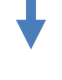 اهداف را تشريح کنيد:
  زمان انتظار از 23 روز به 5 روز
زمان انتظار مونتاژ صفر
زمان انتظار پرس 2 ر.ز
زمان انتظار ارسال 2 روز
پيگیری طرح:
  چه مشکلاتی حل نشده مانده است.
  کی میزان دسترسی به اهداف را بررسی کرده و در طرح بازنگری خواهید کرد؟
32
یک گزارش A3 نمونه
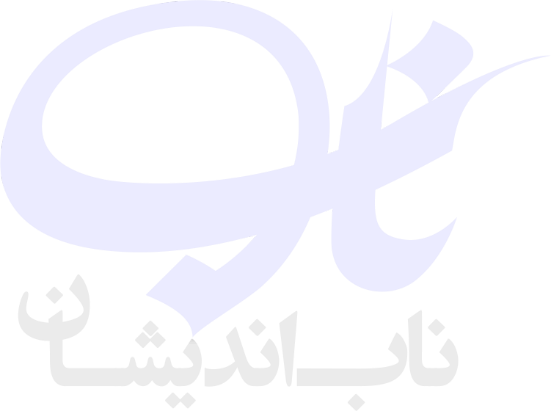 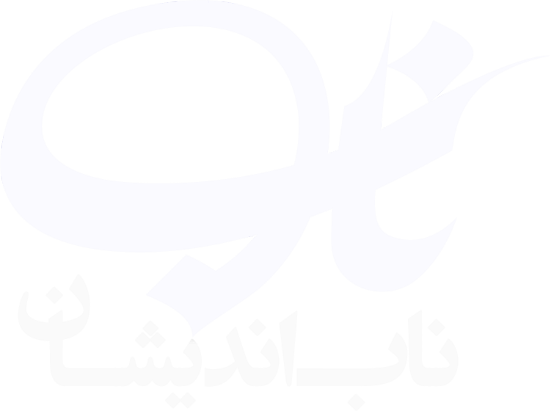 چگونه تفکر ناب را به کار بندید
نقشه برداری جریان ارزش را بیآموزید.
حل مسئله ناب را بیآموزید. (گزارش A3 )
به کمک دو تکنیک نقشه برداری و گزارش A3 و کاربرد 10 فرمان ناب برای تمام مشکلات شرکت راه کارهای ناب پیدا کنید.
34